A Tűztorony 
−
Sopron
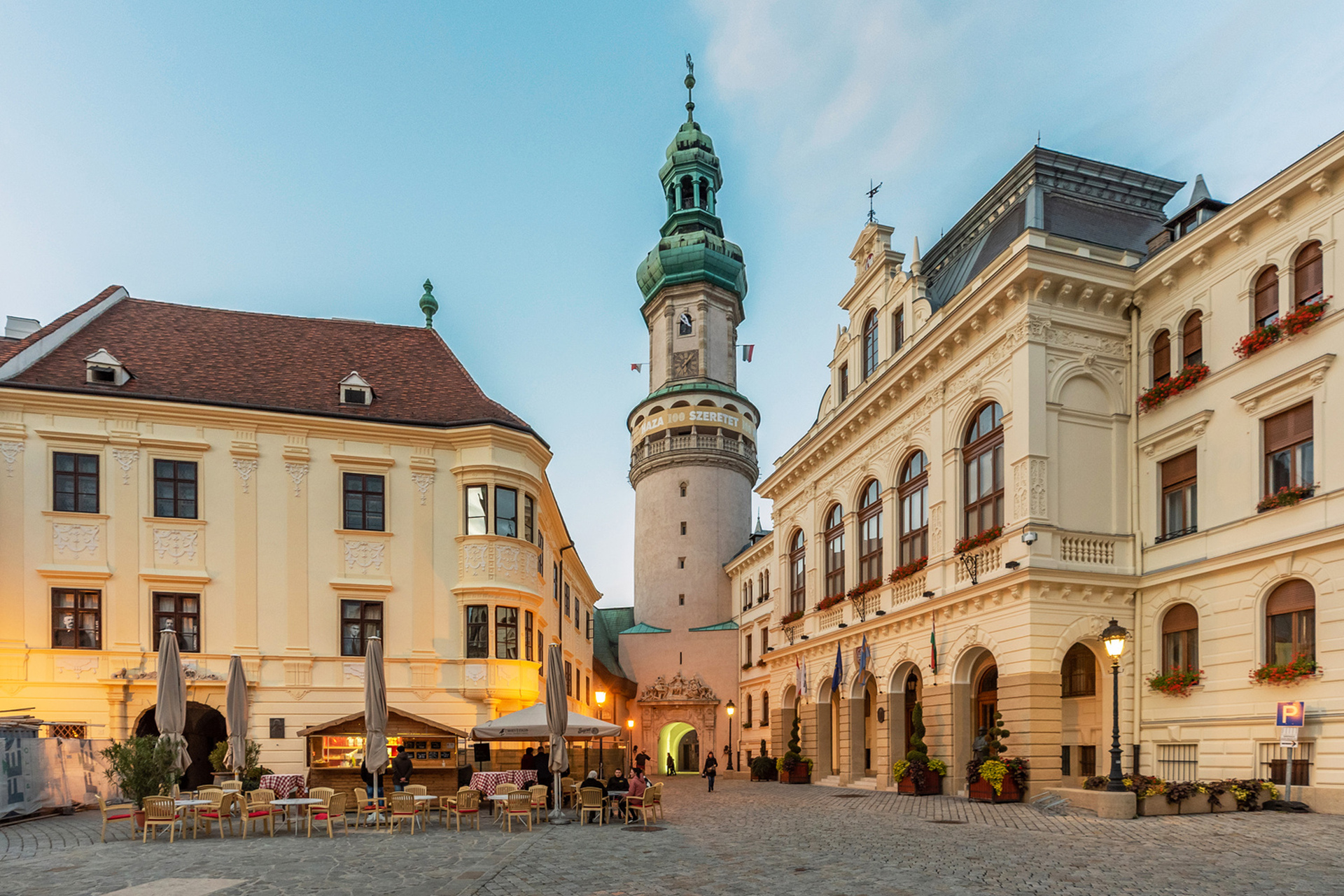 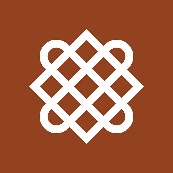 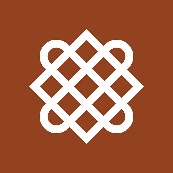 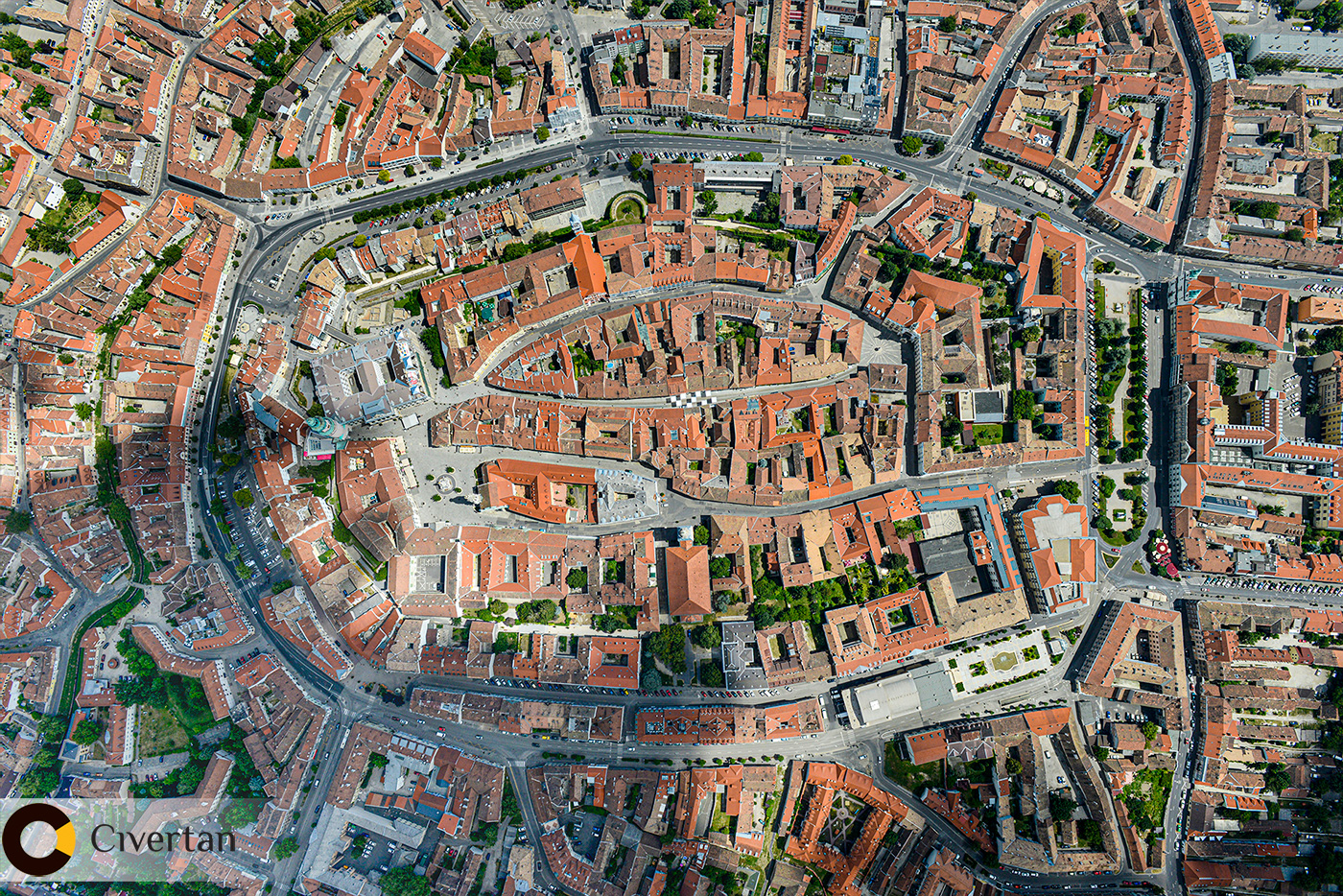 Sopron Belvárosa
Várkerület
várfal további elemei
Tűztorony
Fő tér
Várfalsétány
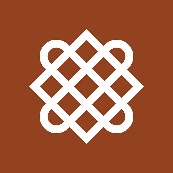 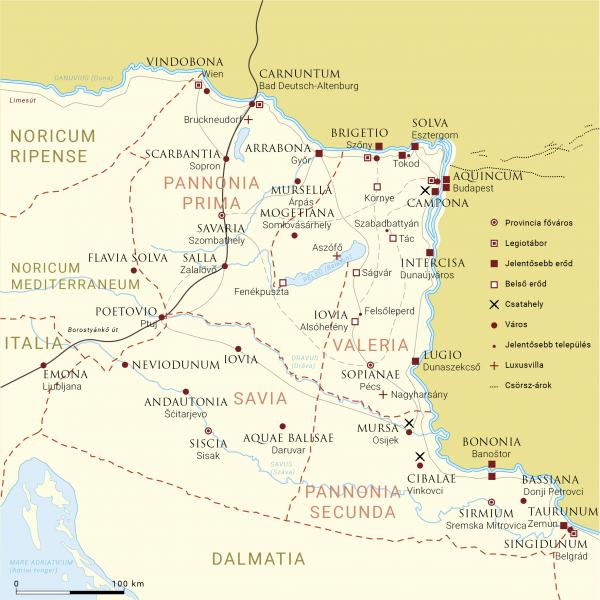 A római alapok
Pannonia 
provincia
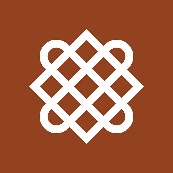 Scarbantia fórumának helye és a capitoliumi istenhármas
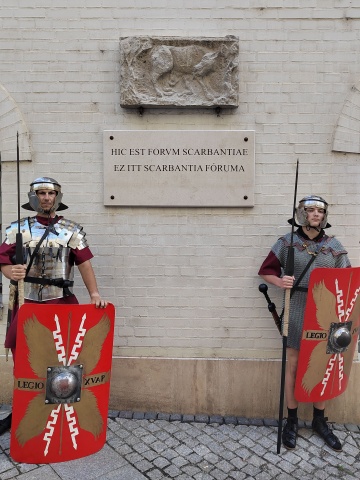 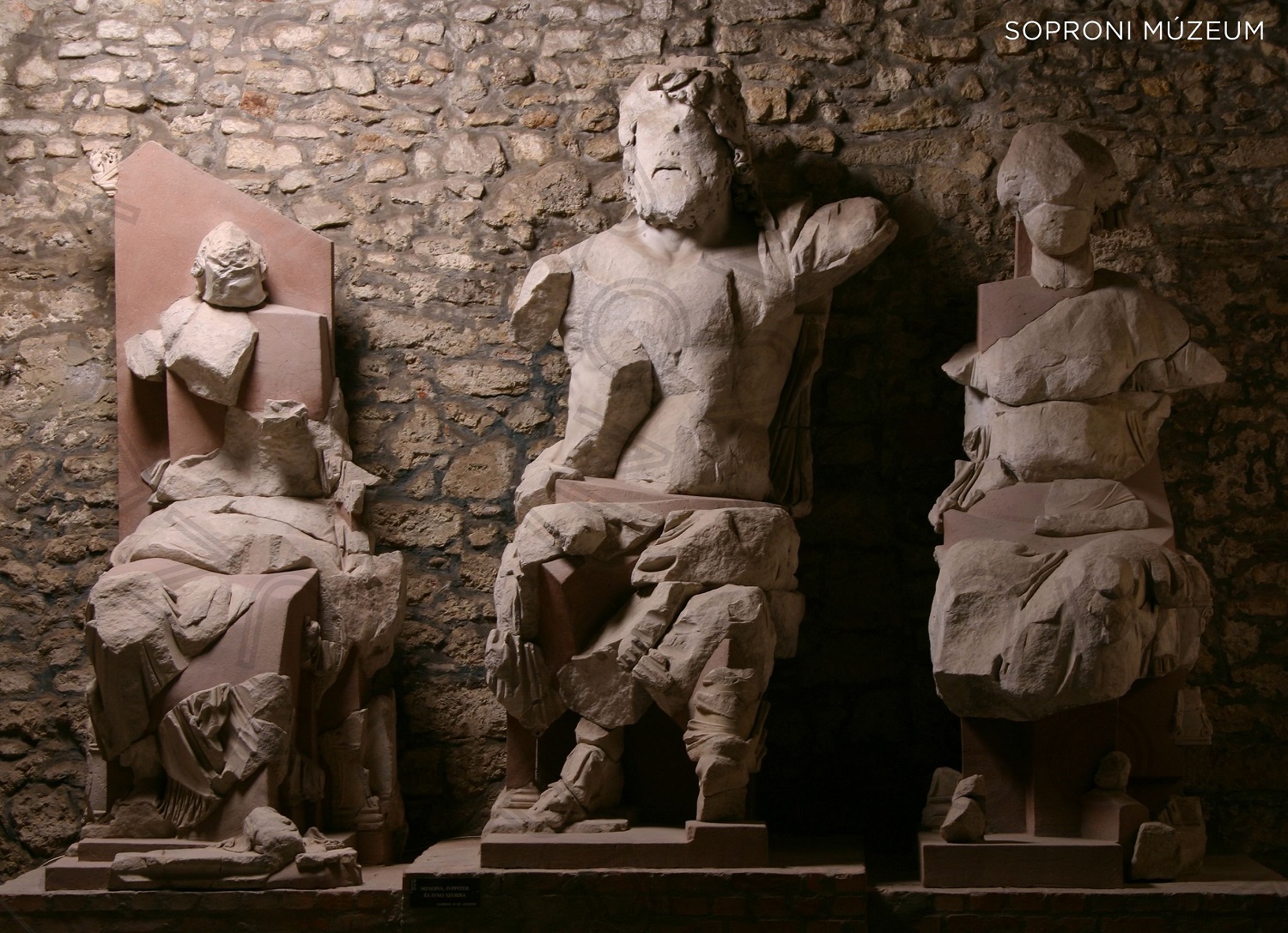 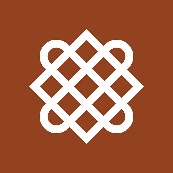 A középkori Sopron
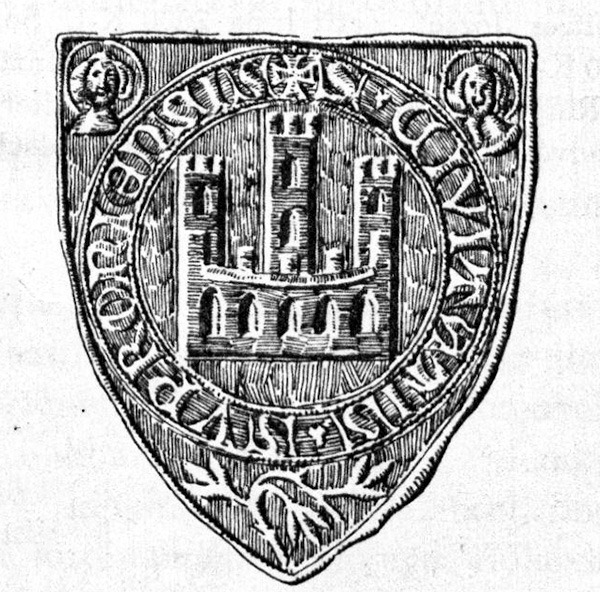 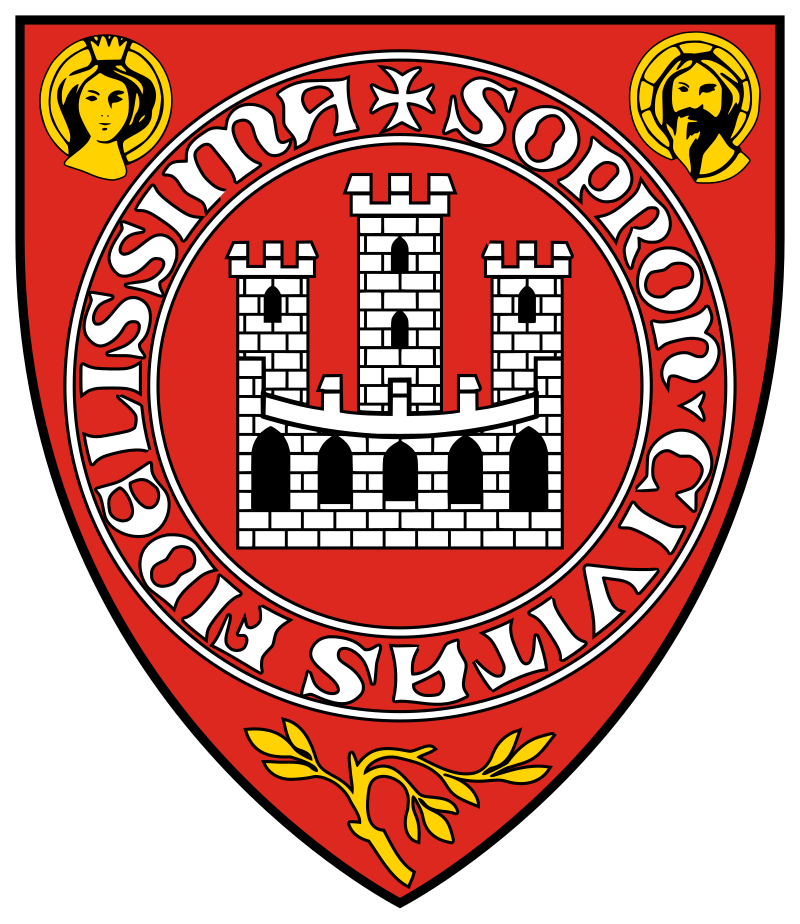 Sopron középkori pecsétje és mai címere
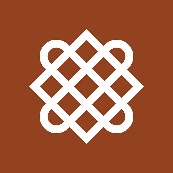 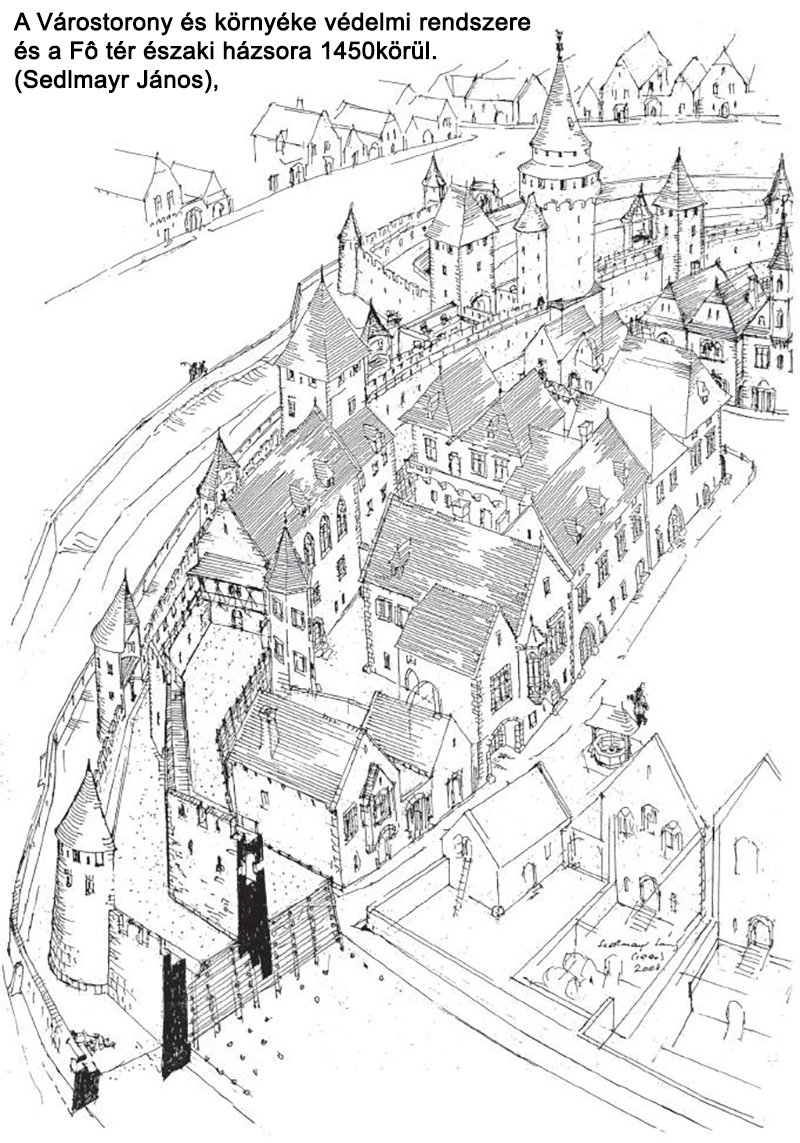 A Tűztorony és a városfal
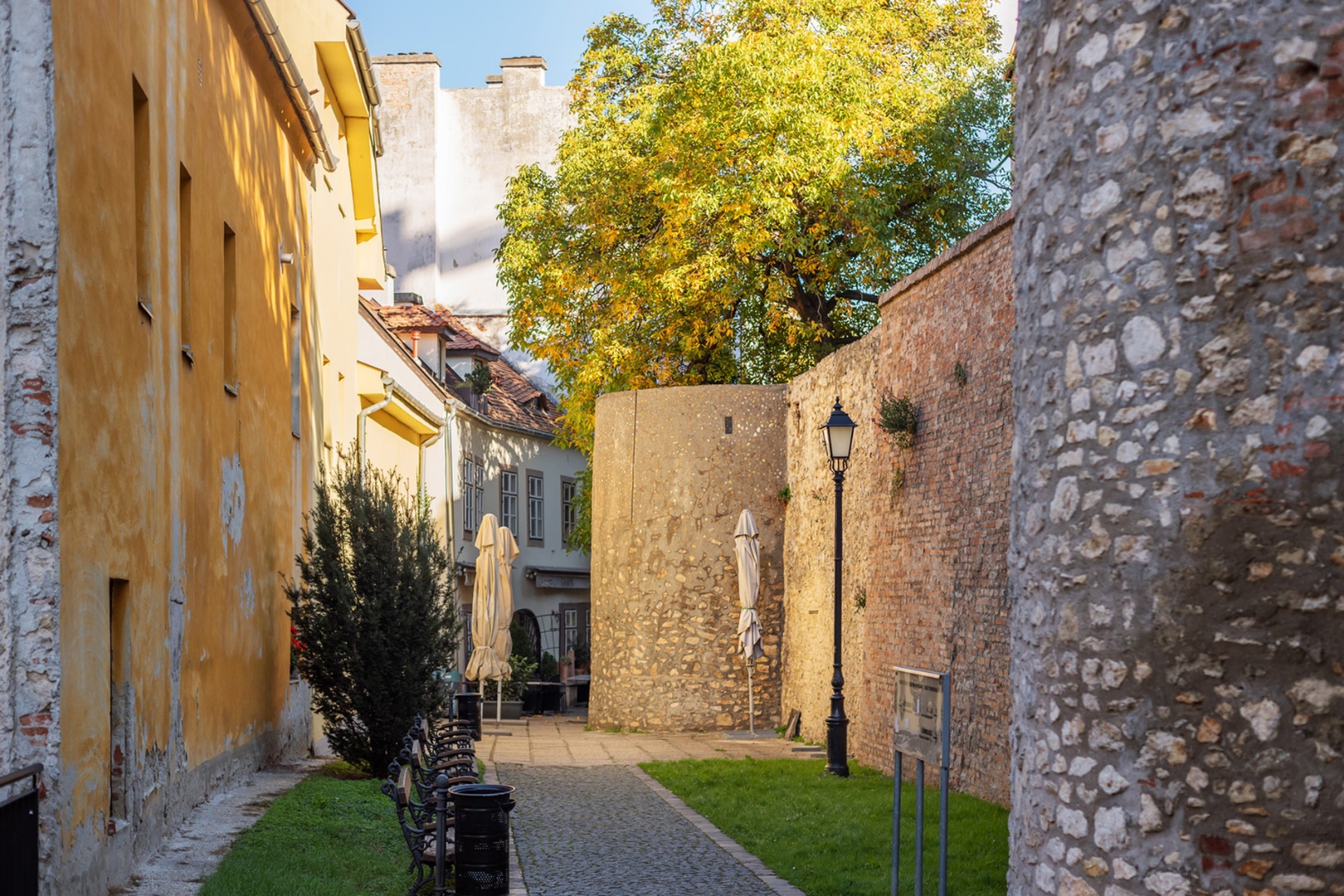 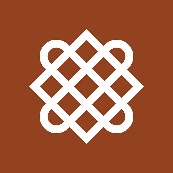 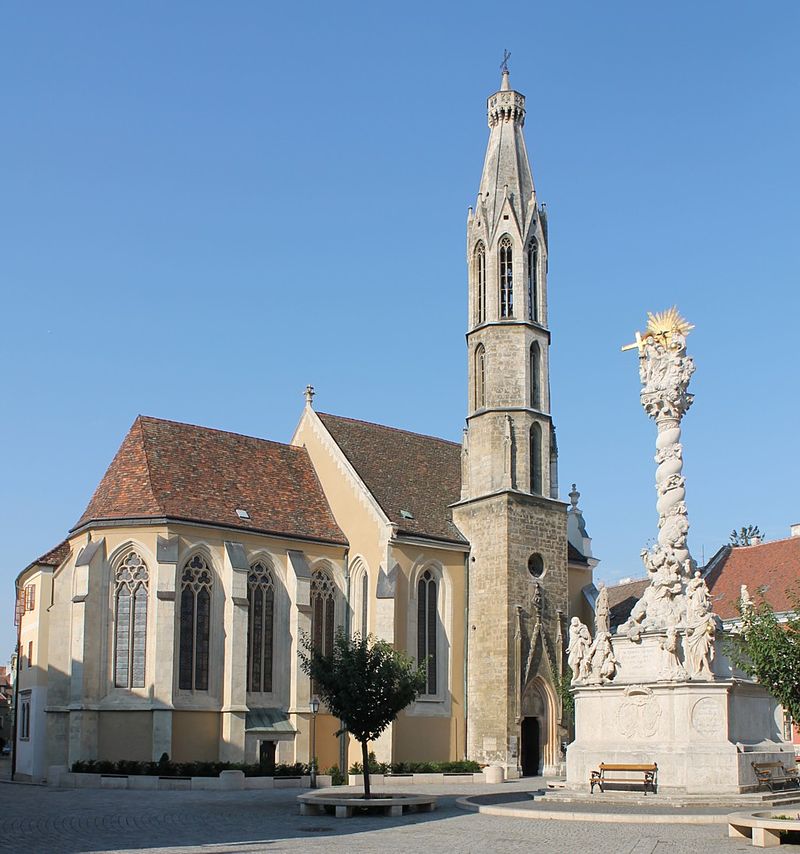 A Kecske-templom 
(Nagyboldogasszony 
templom)
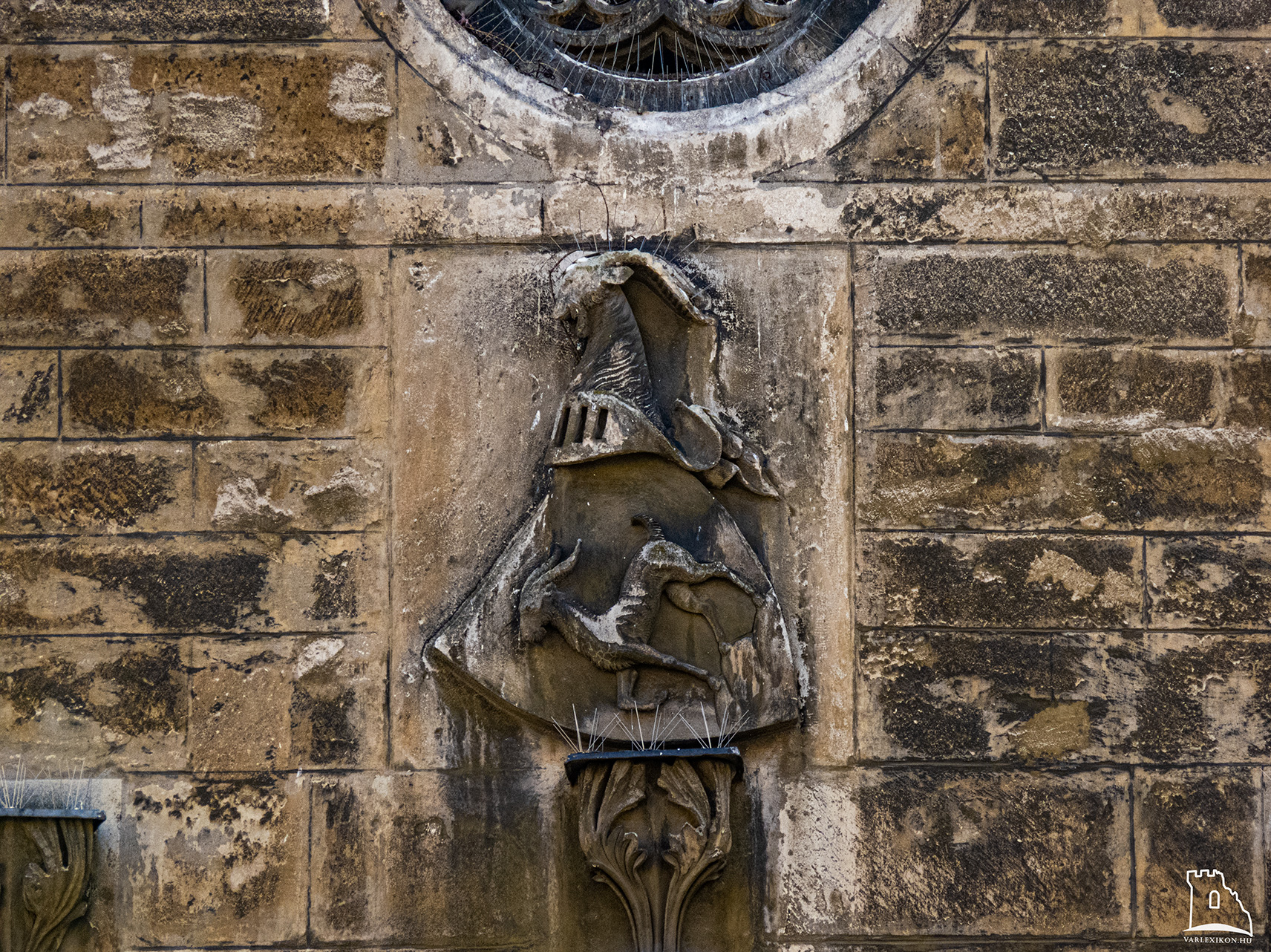 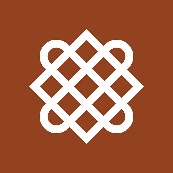 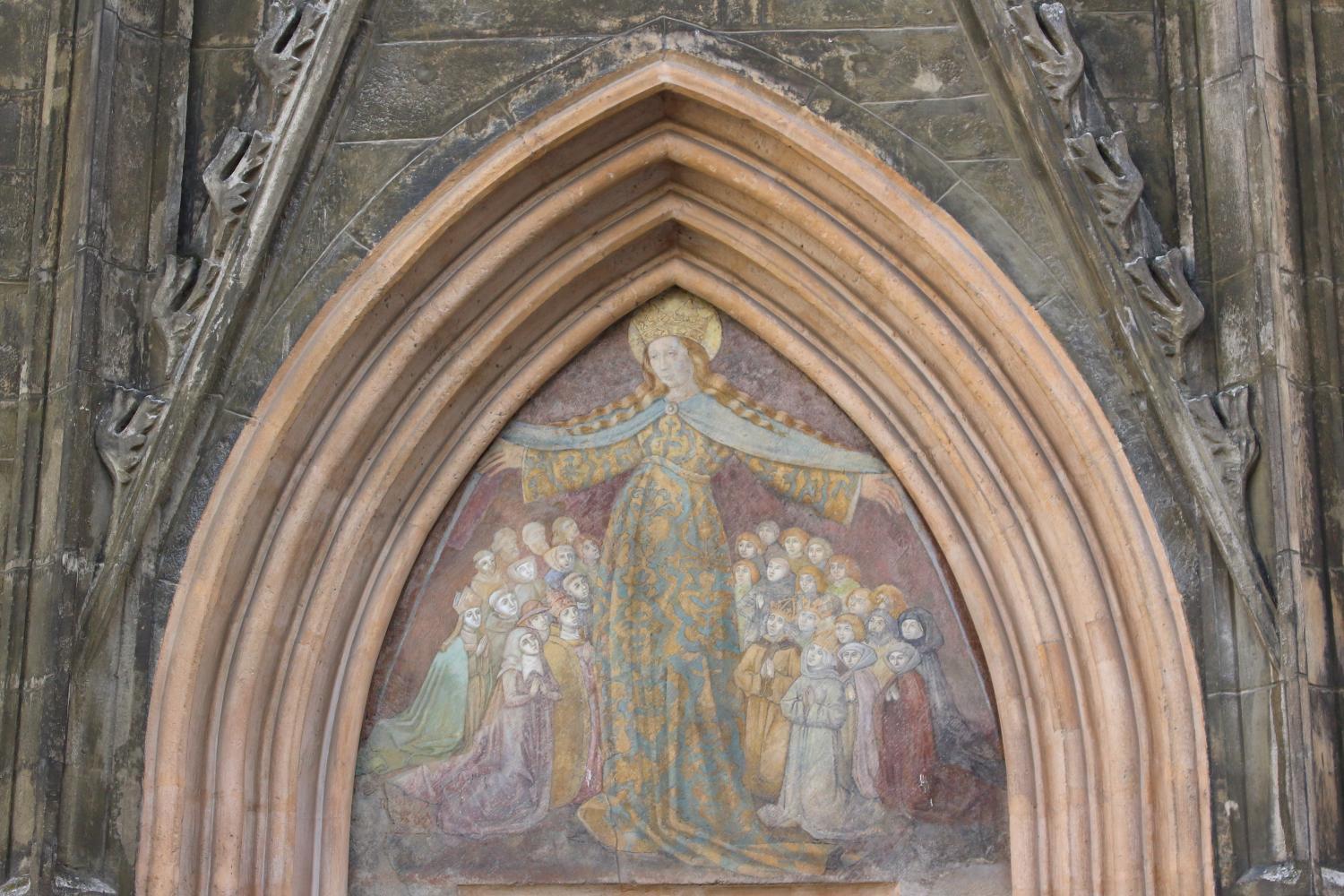 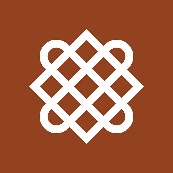 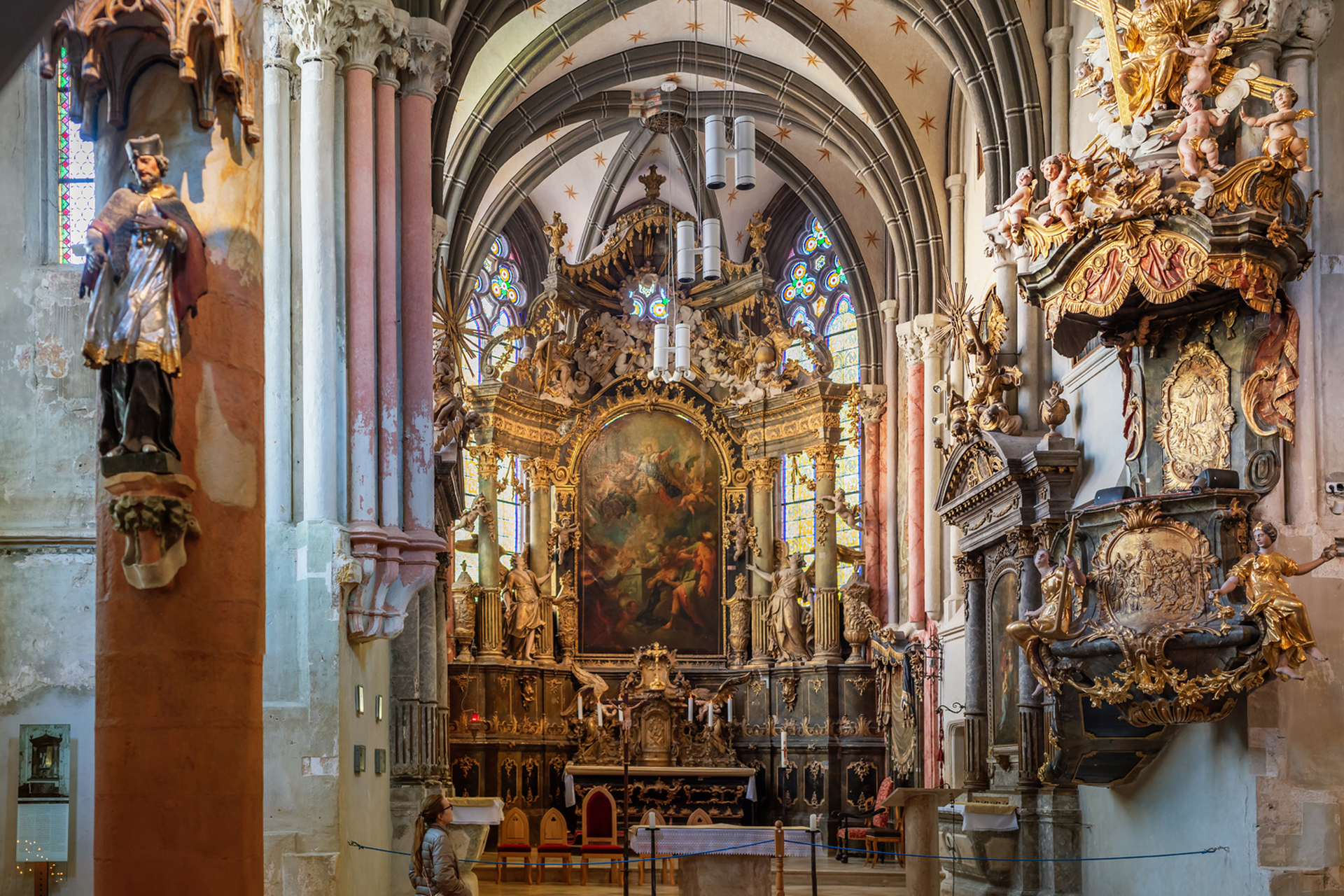 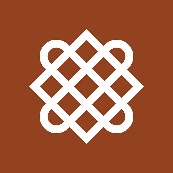 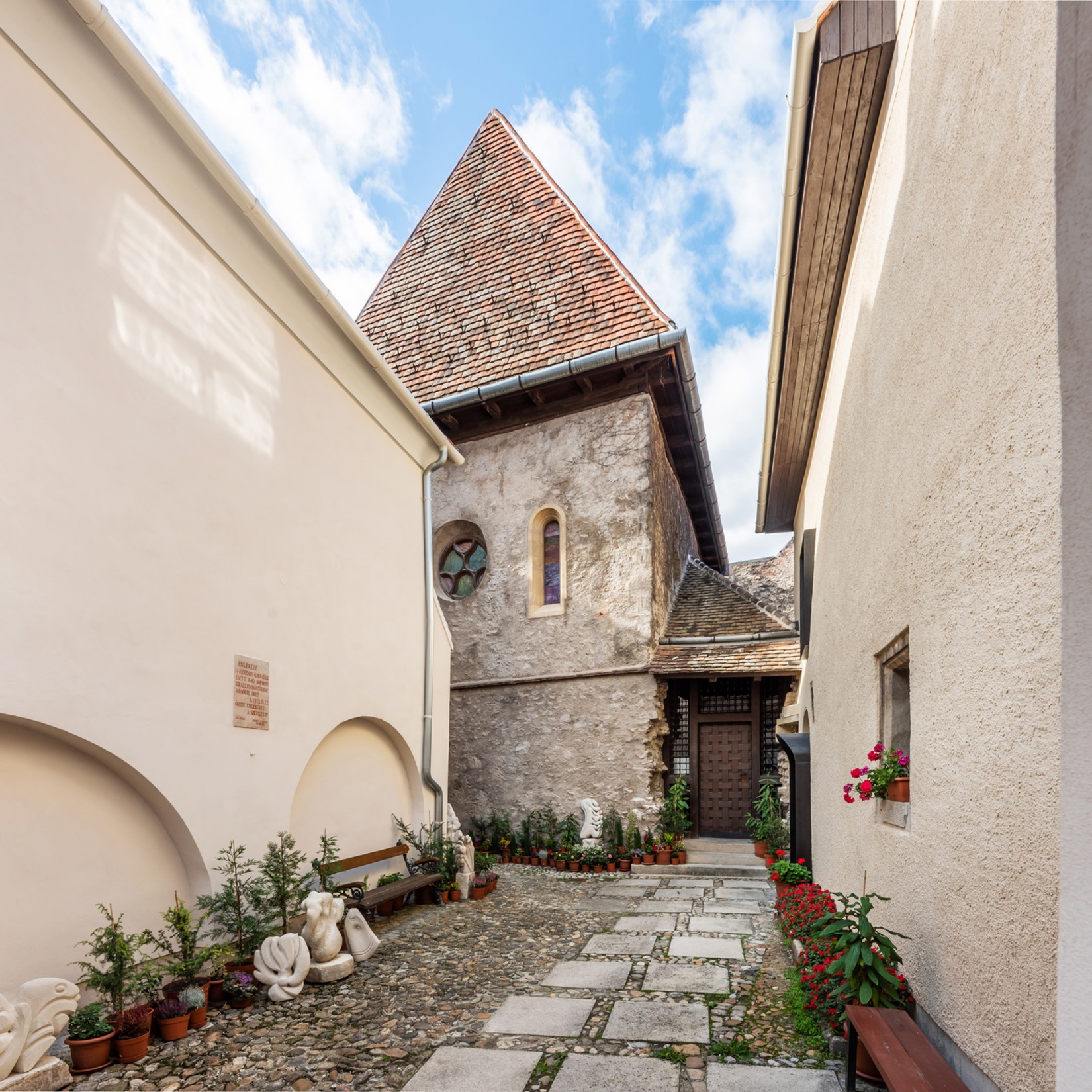 Az Ó-Zsinagóga
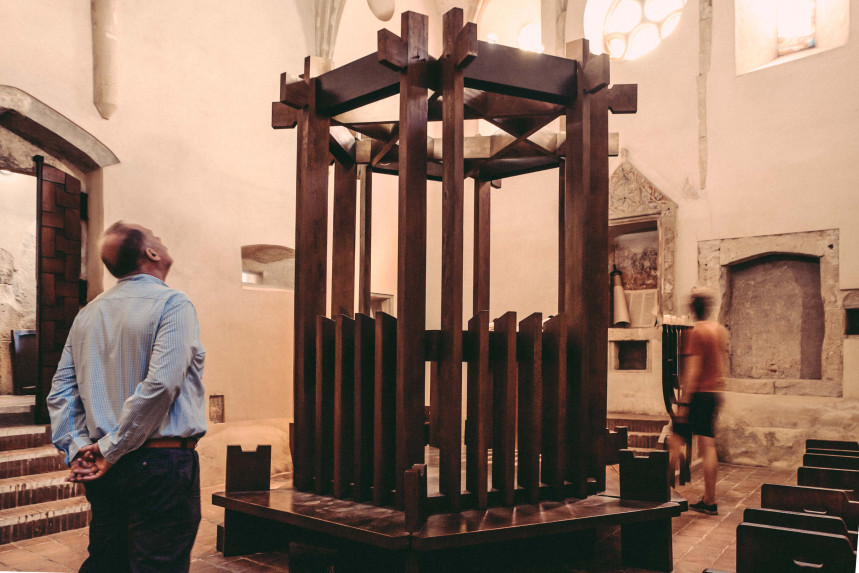 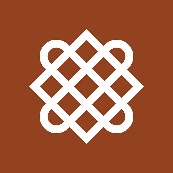 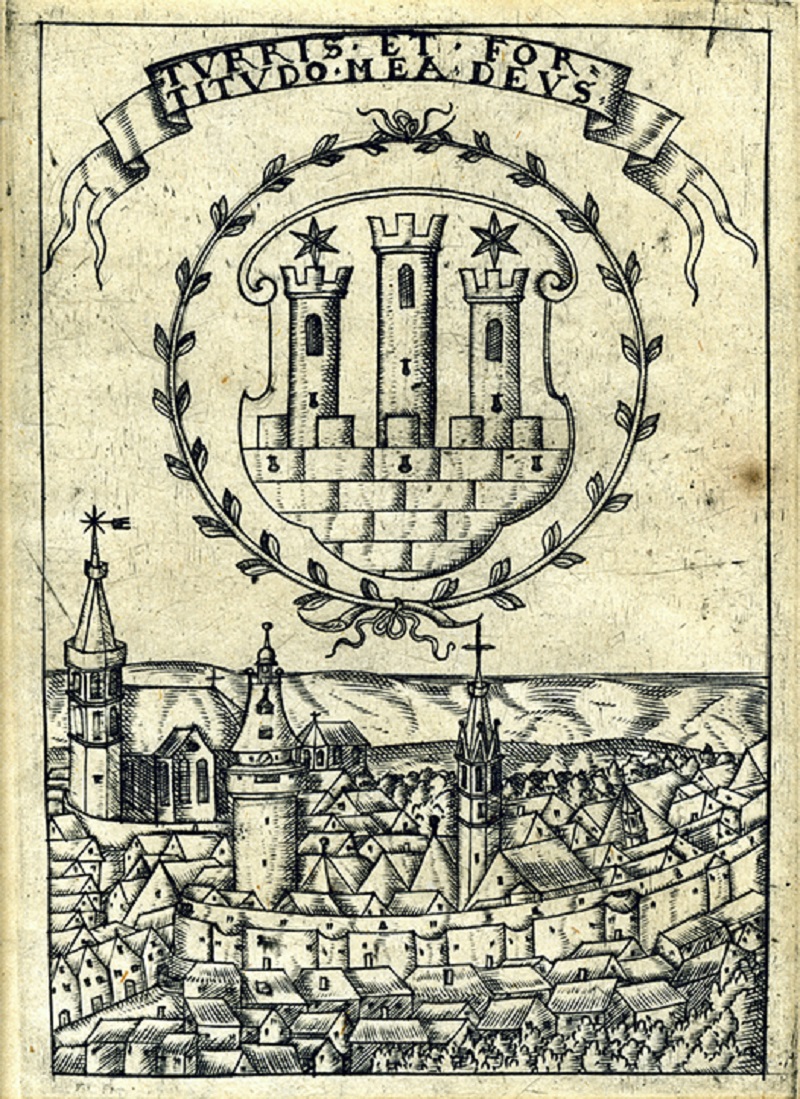 A reformáció kora
Sopron, 1611
(Lackner Kristóf rézmetszete)
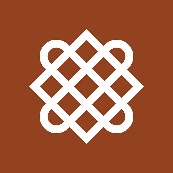 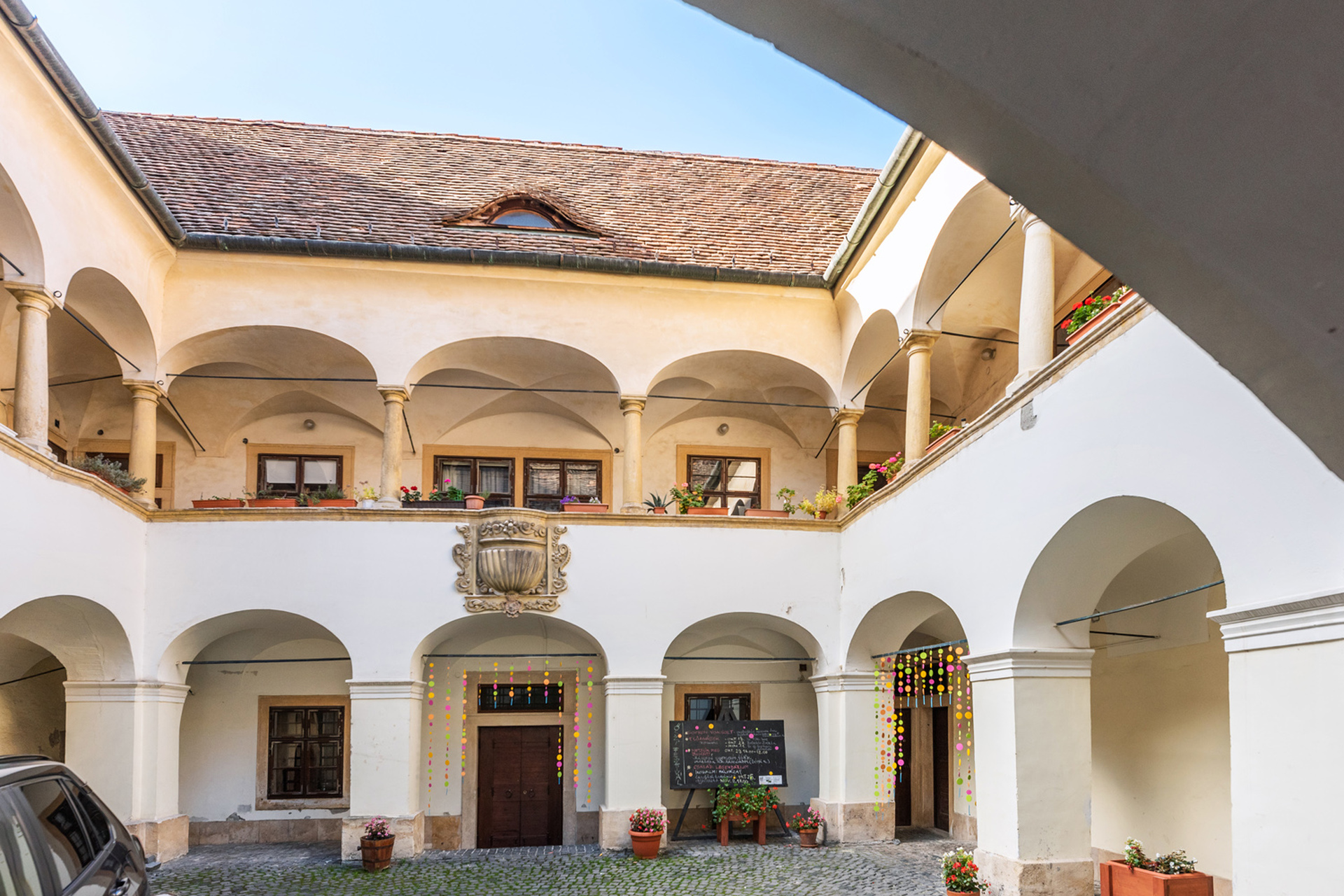 Az Eggenberg-palota
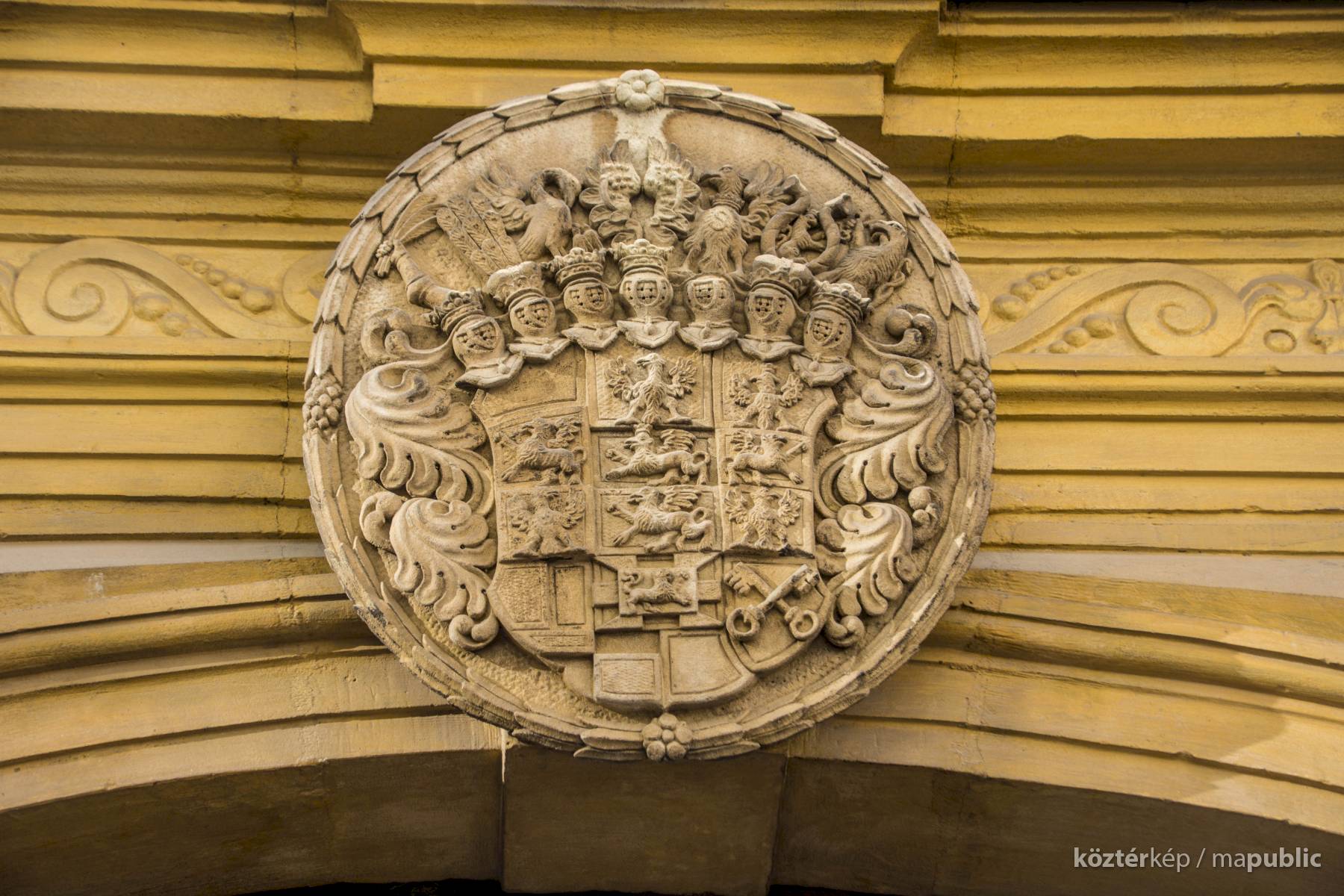 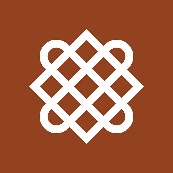 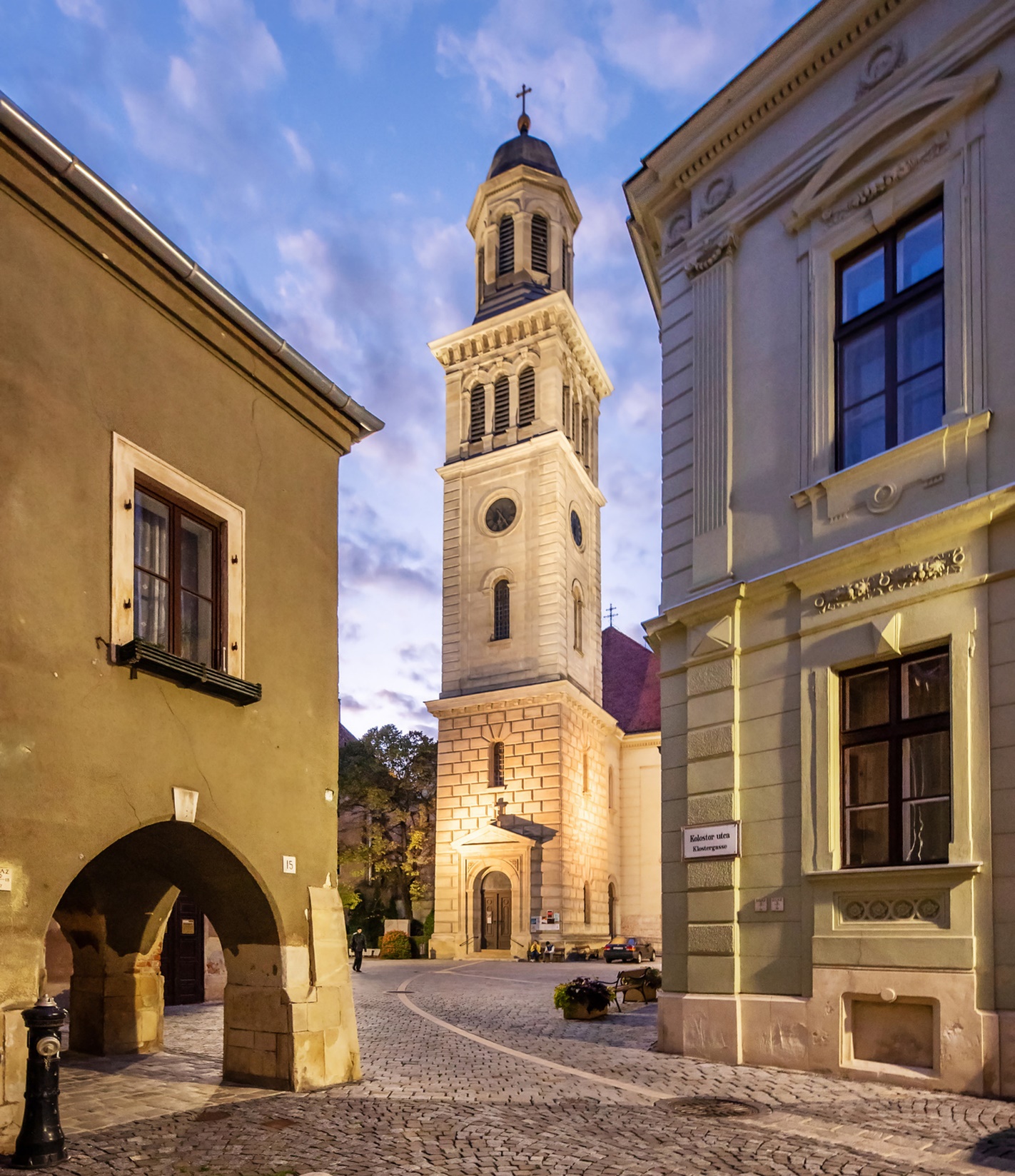 Az Evangélikus templom
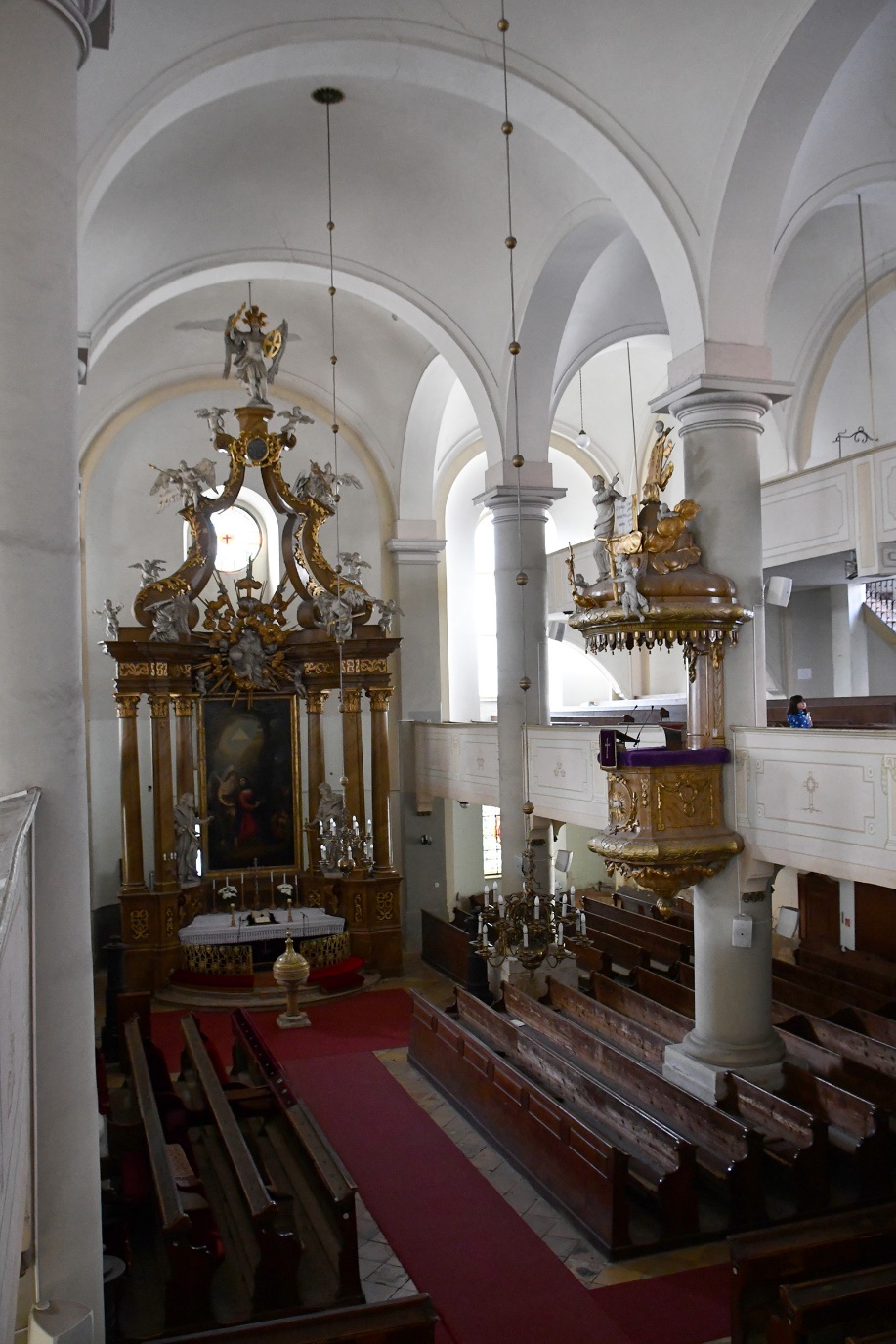 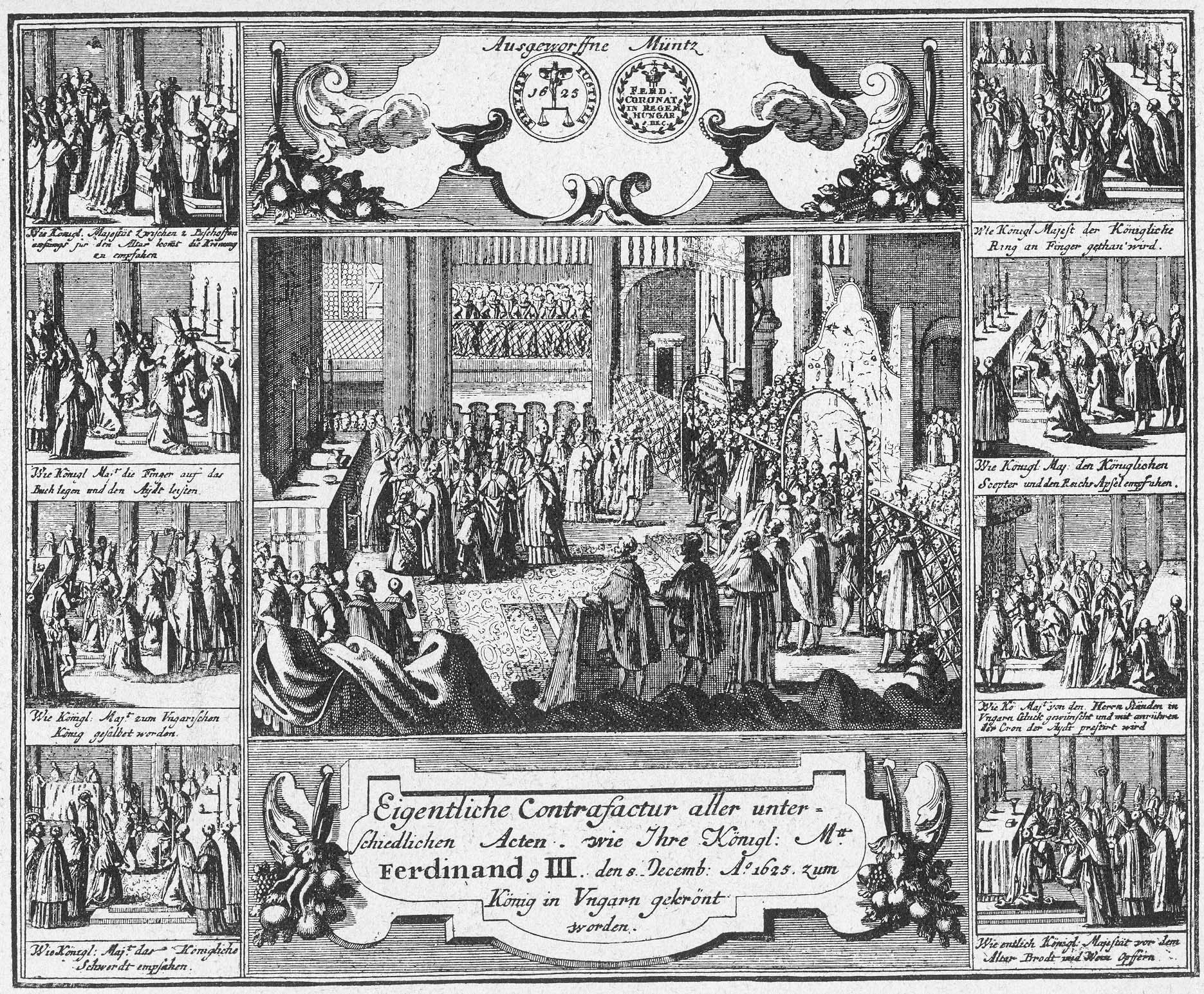 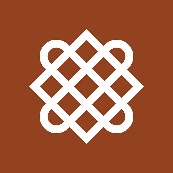 A barokk 
Sopron
III. Ferdinánd 
koronázása
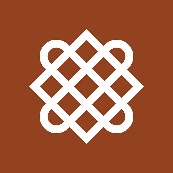 Az új Tűztorony
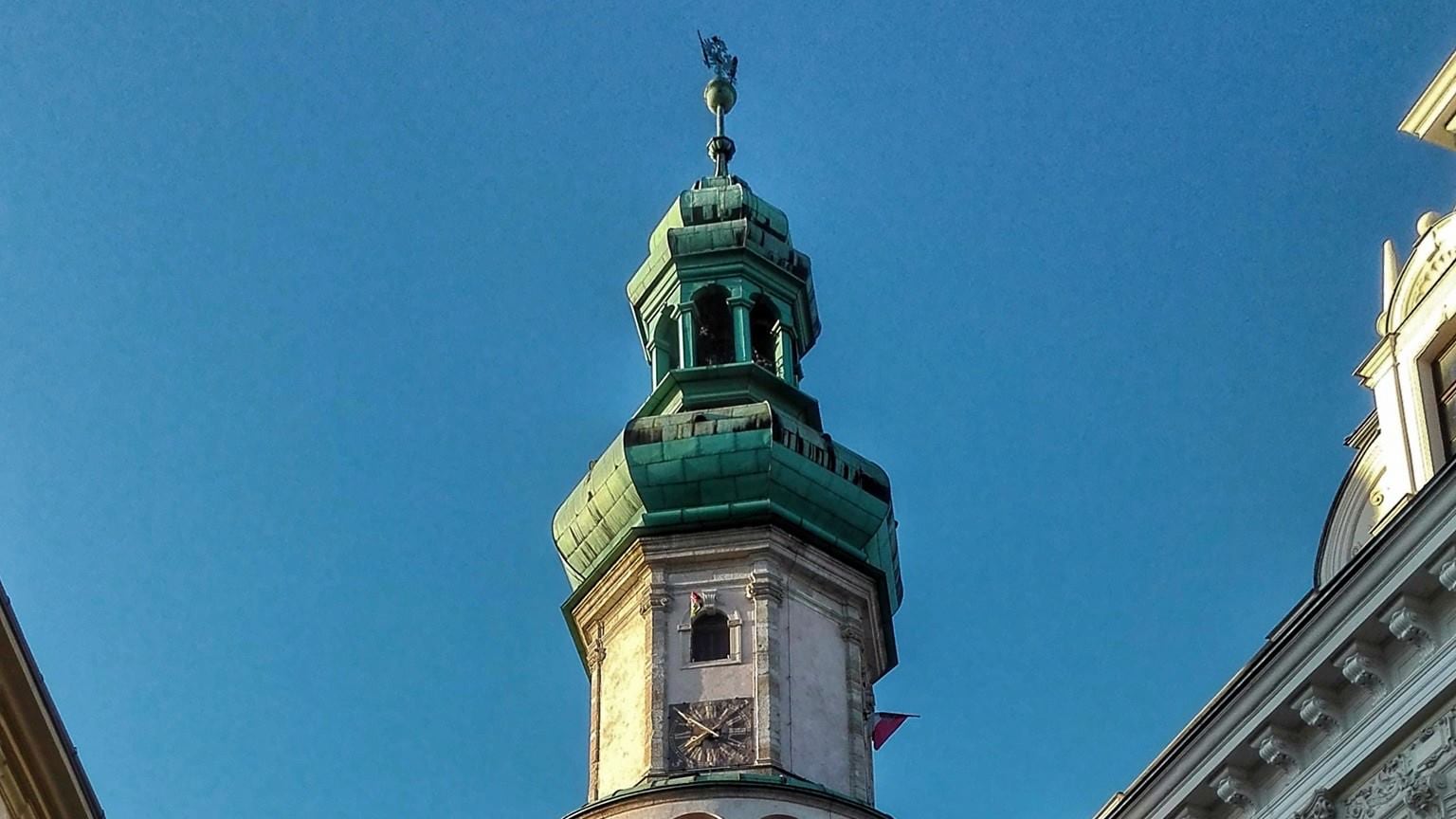 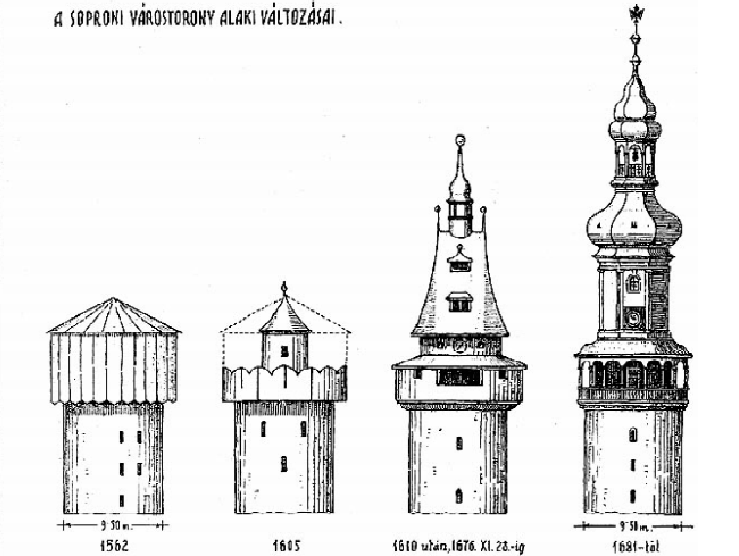 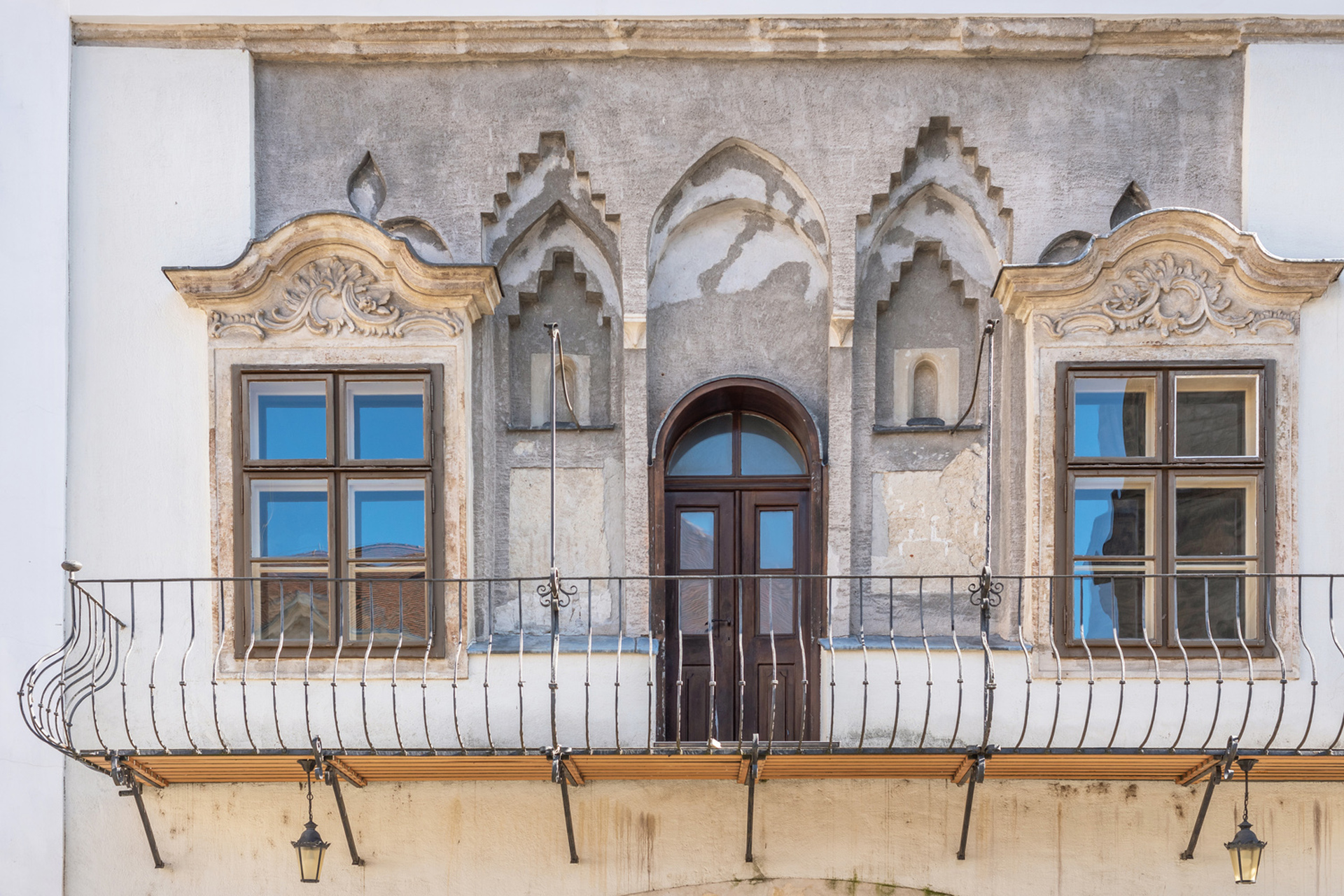 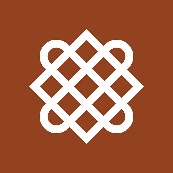 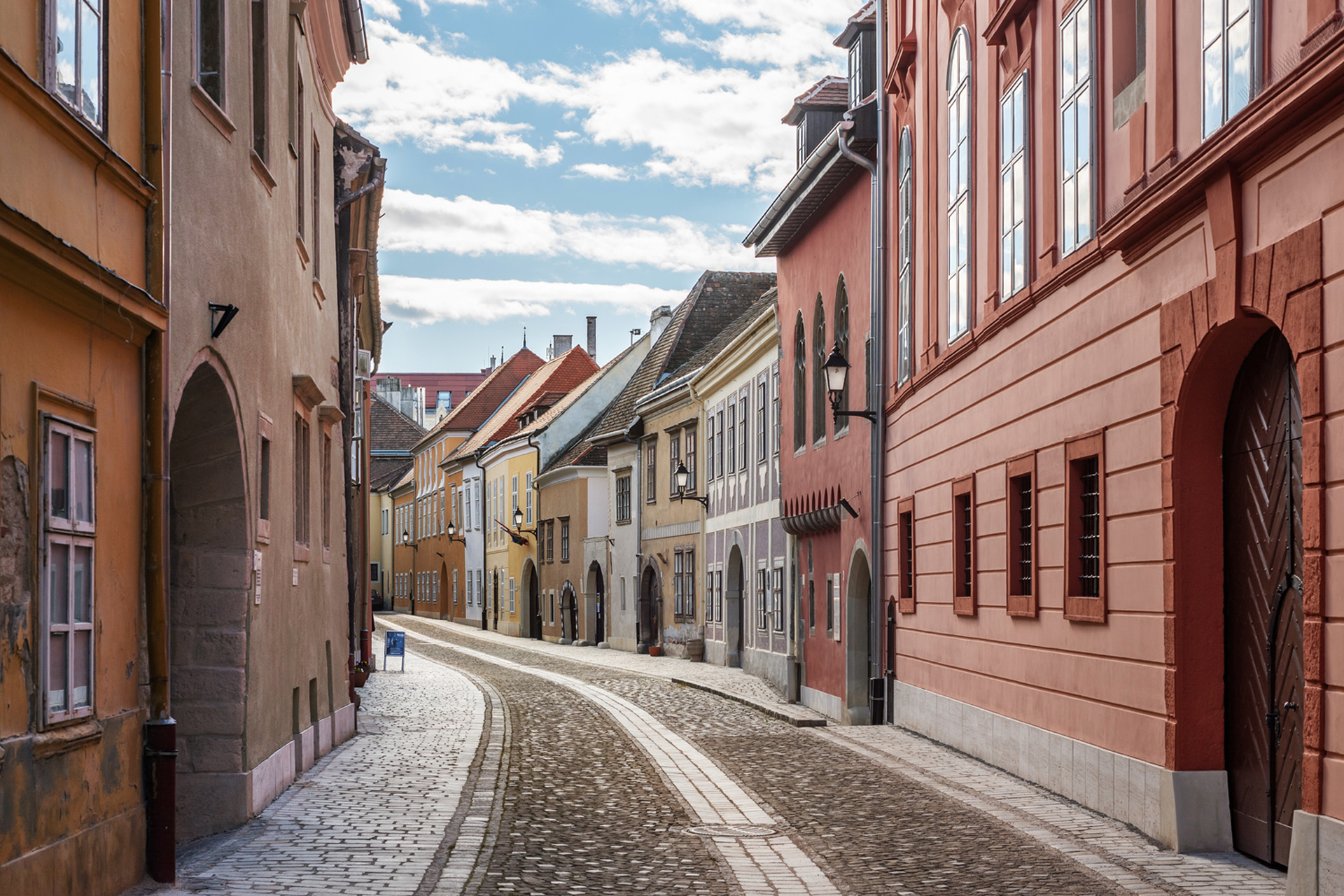 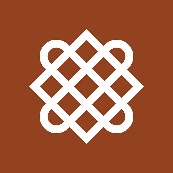 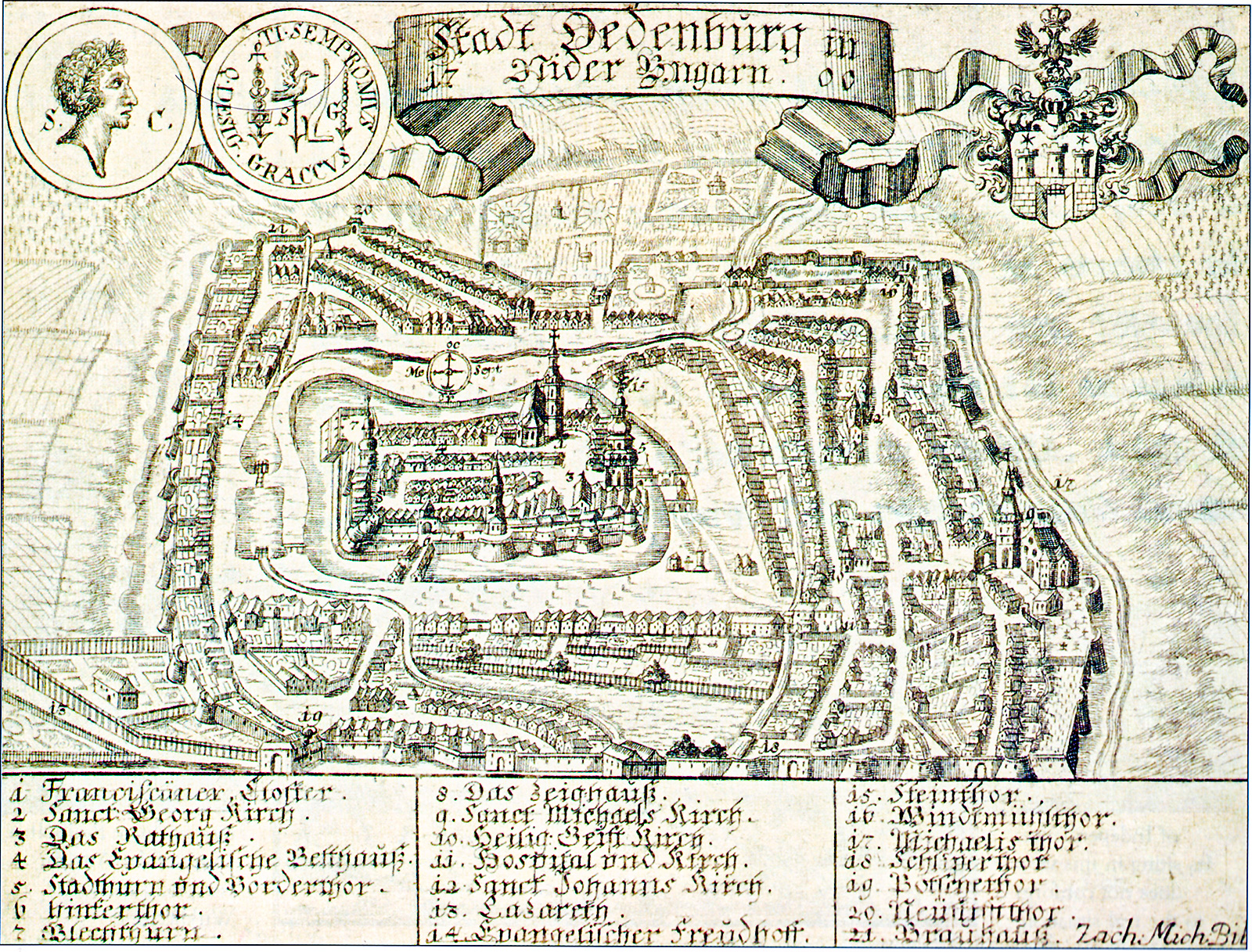 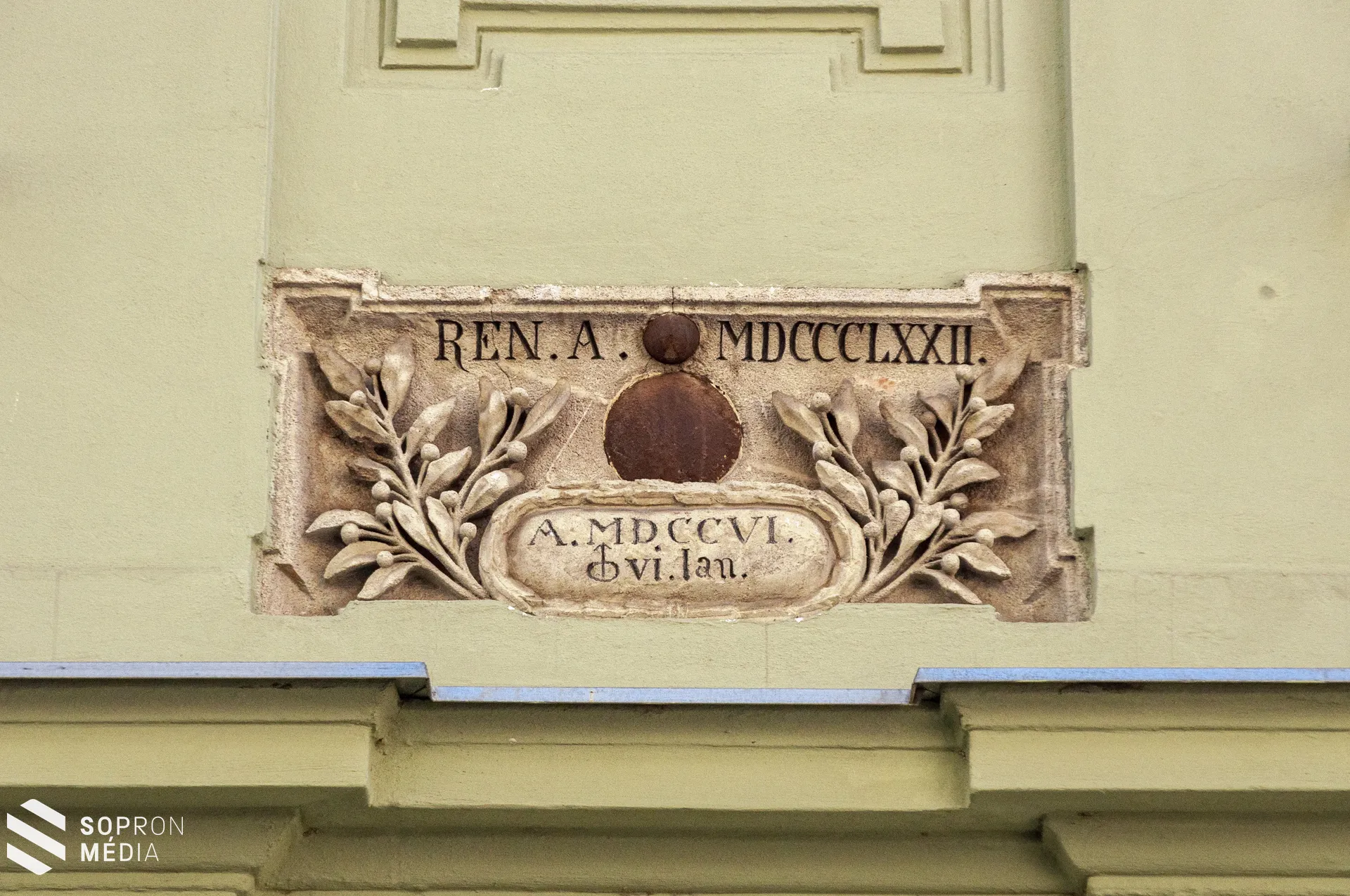 A kuruc ostrom
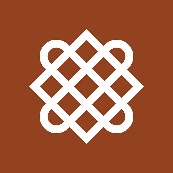 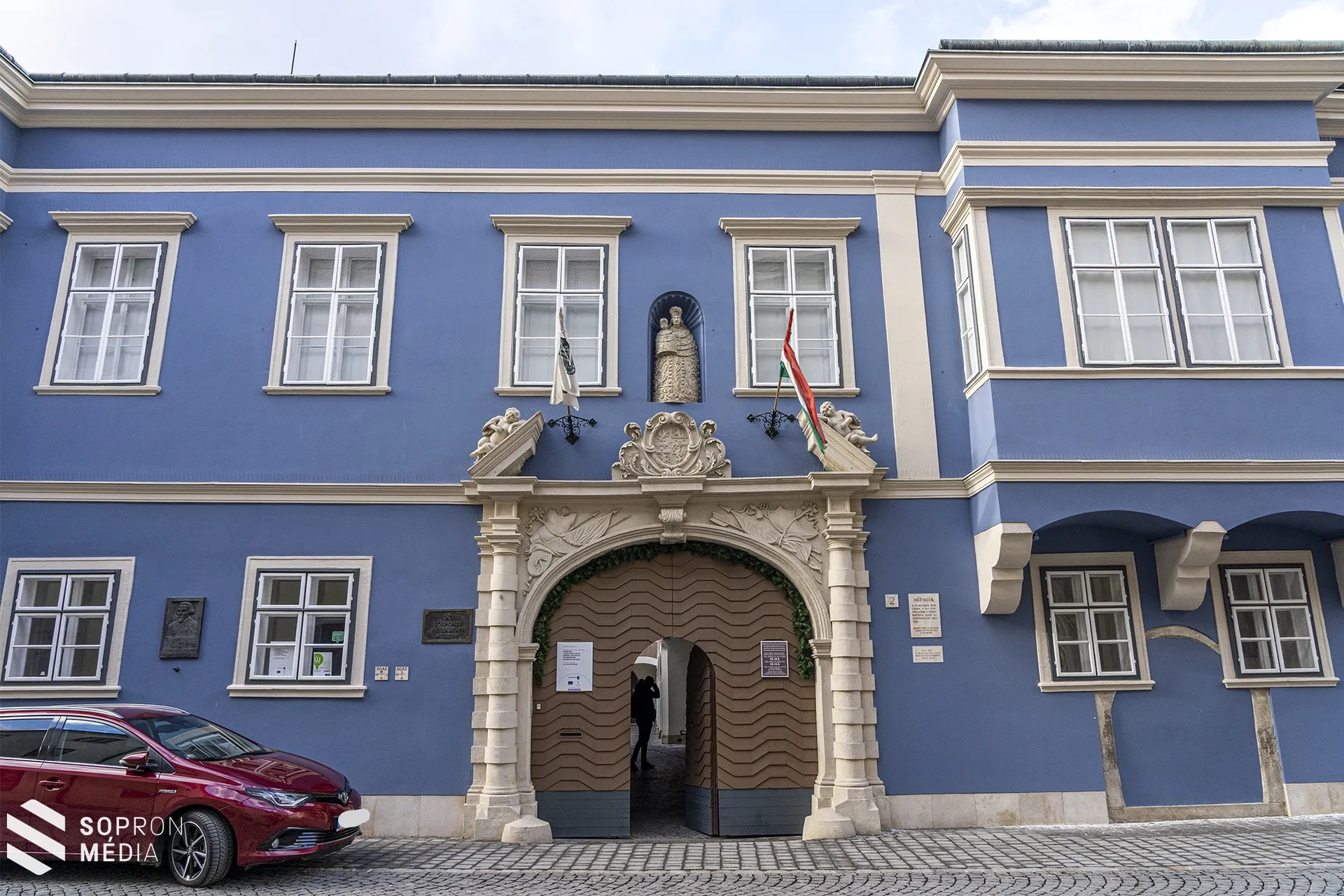 Az Esterházy-palota
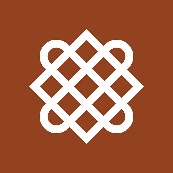 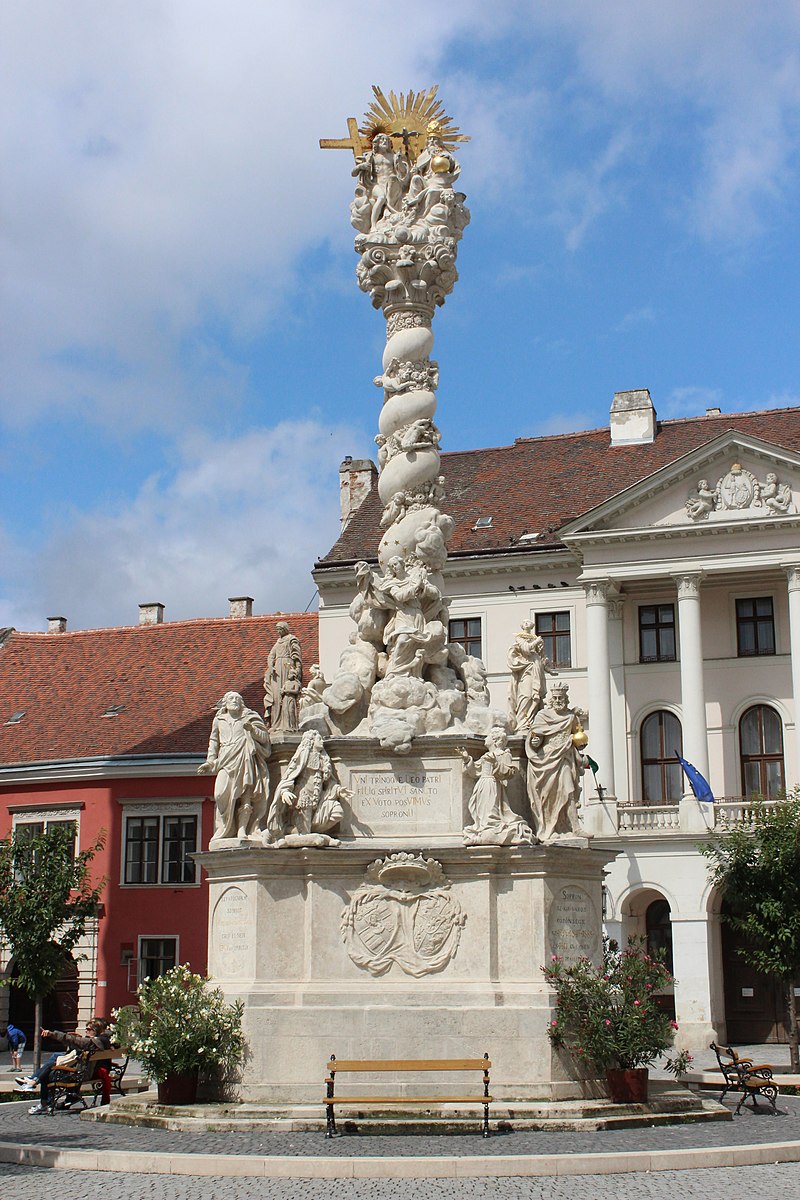 A Szentháromság-szobor
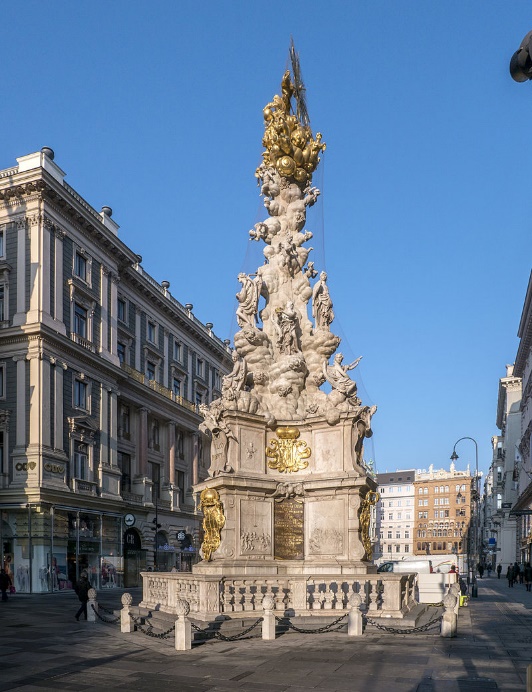 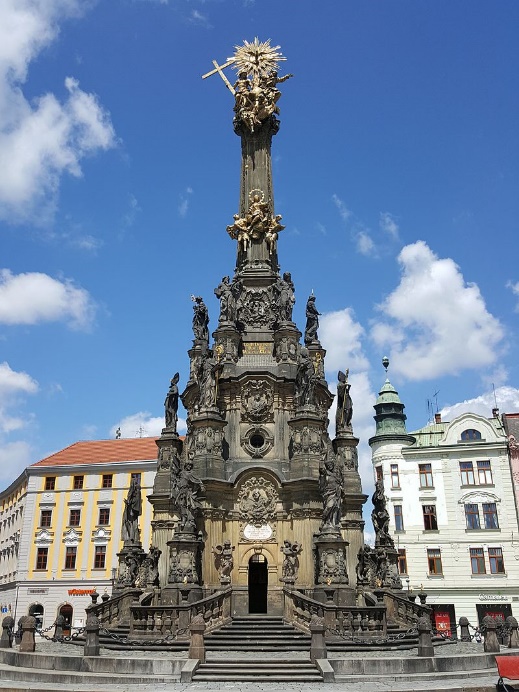 Bécs
Olomouc
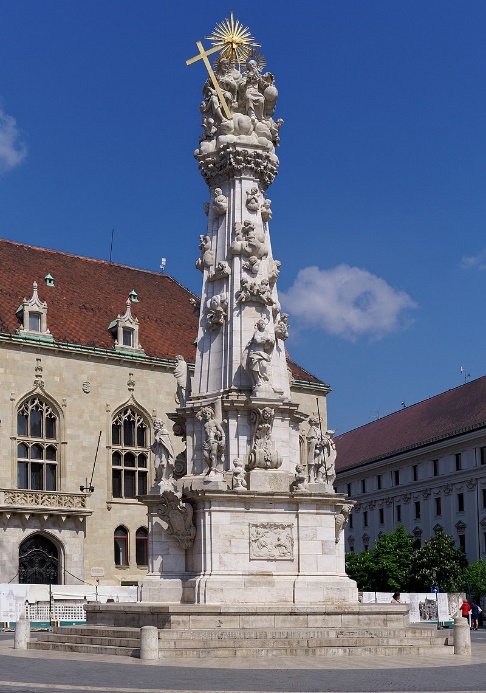 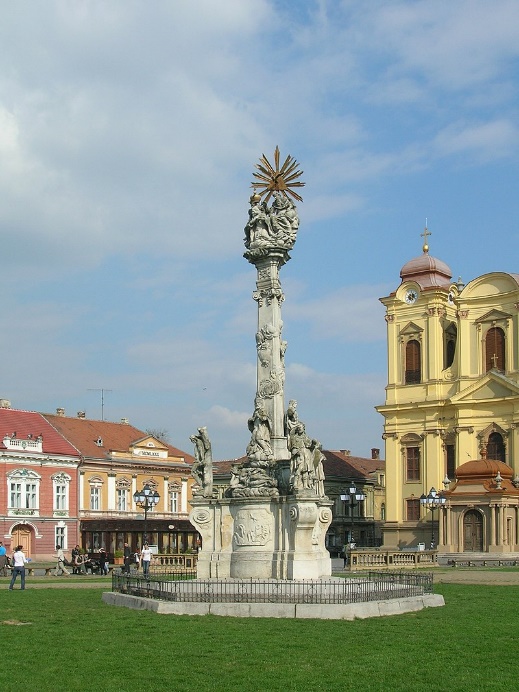 Buda
Temesvár
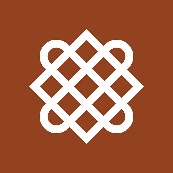 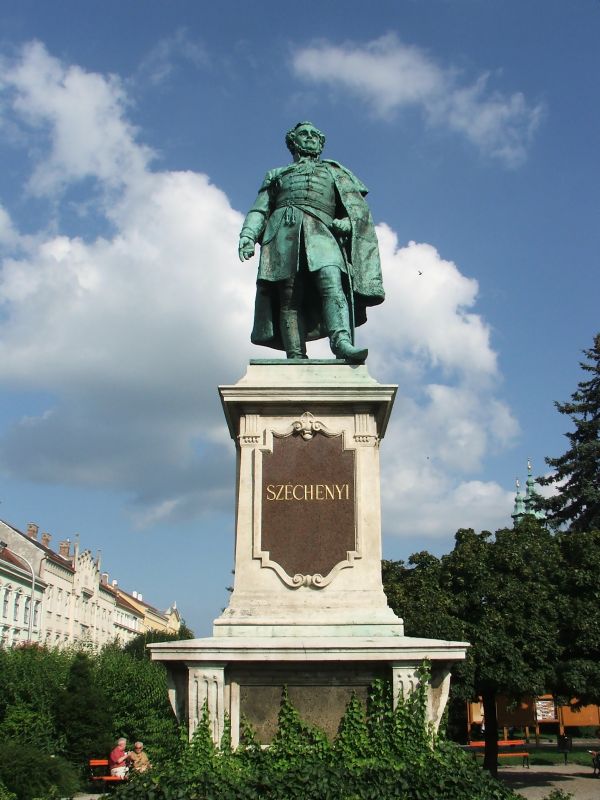 Sopron a 19. században
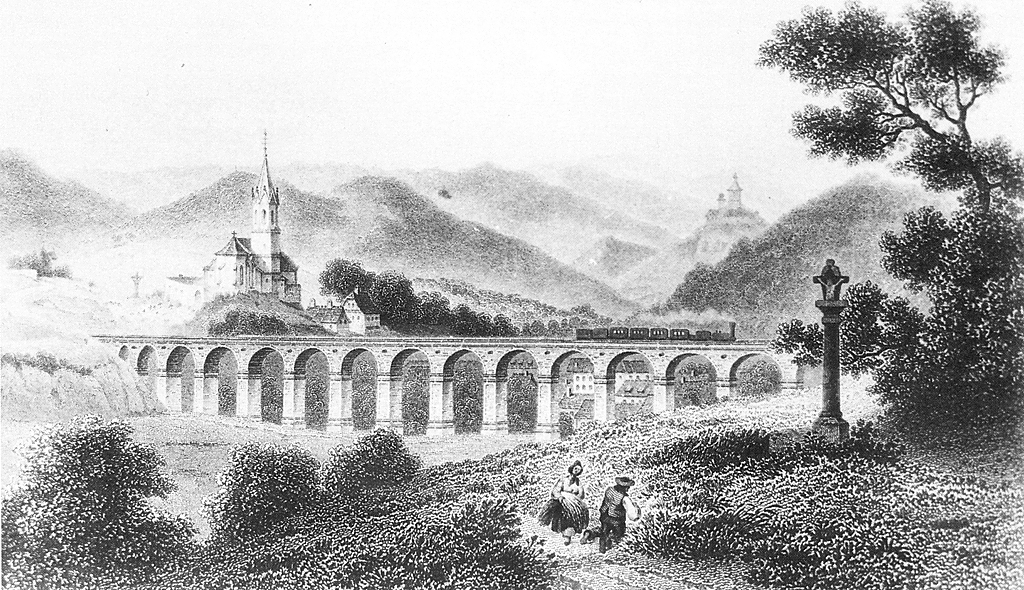 A Sopron-Bécsújhely vasút 
viaduktja Nagymartonnál
Széchenyi István szobra
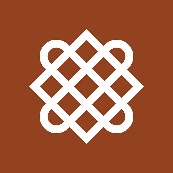 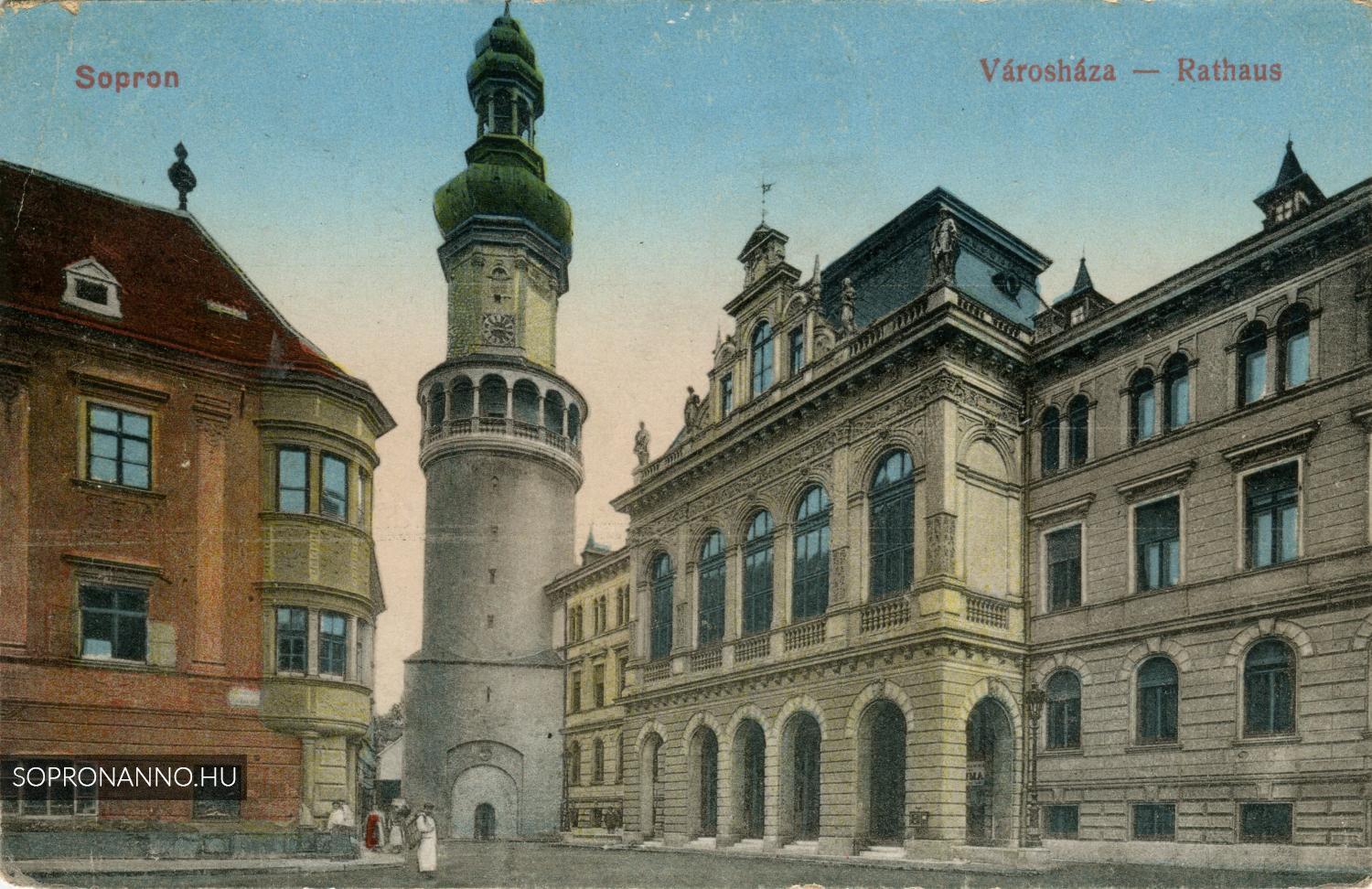 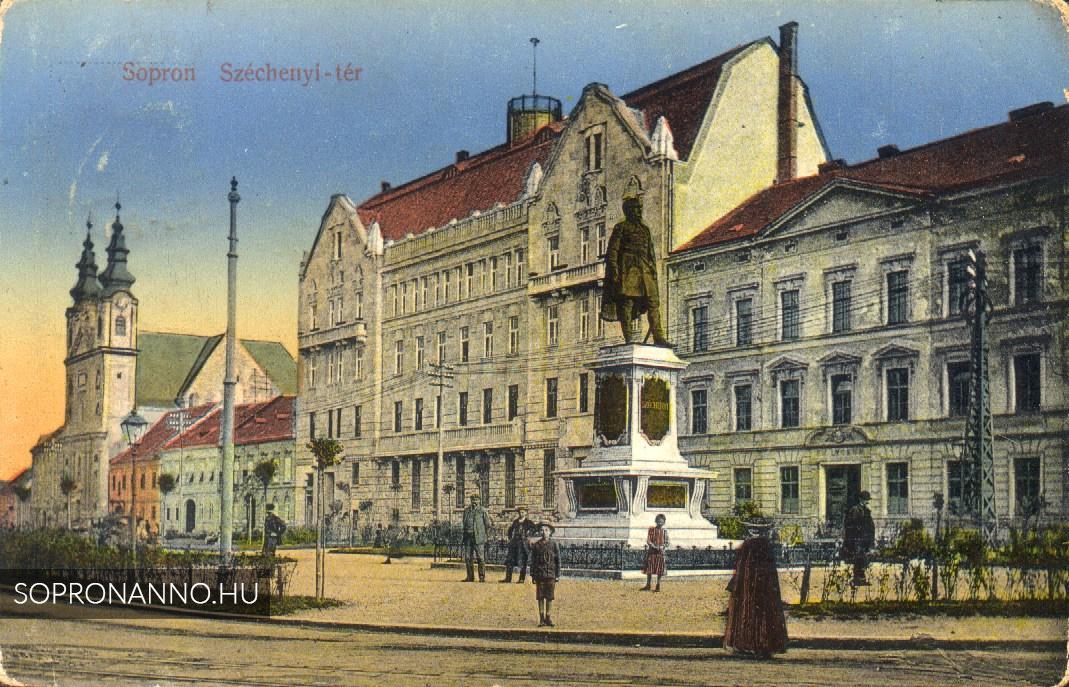 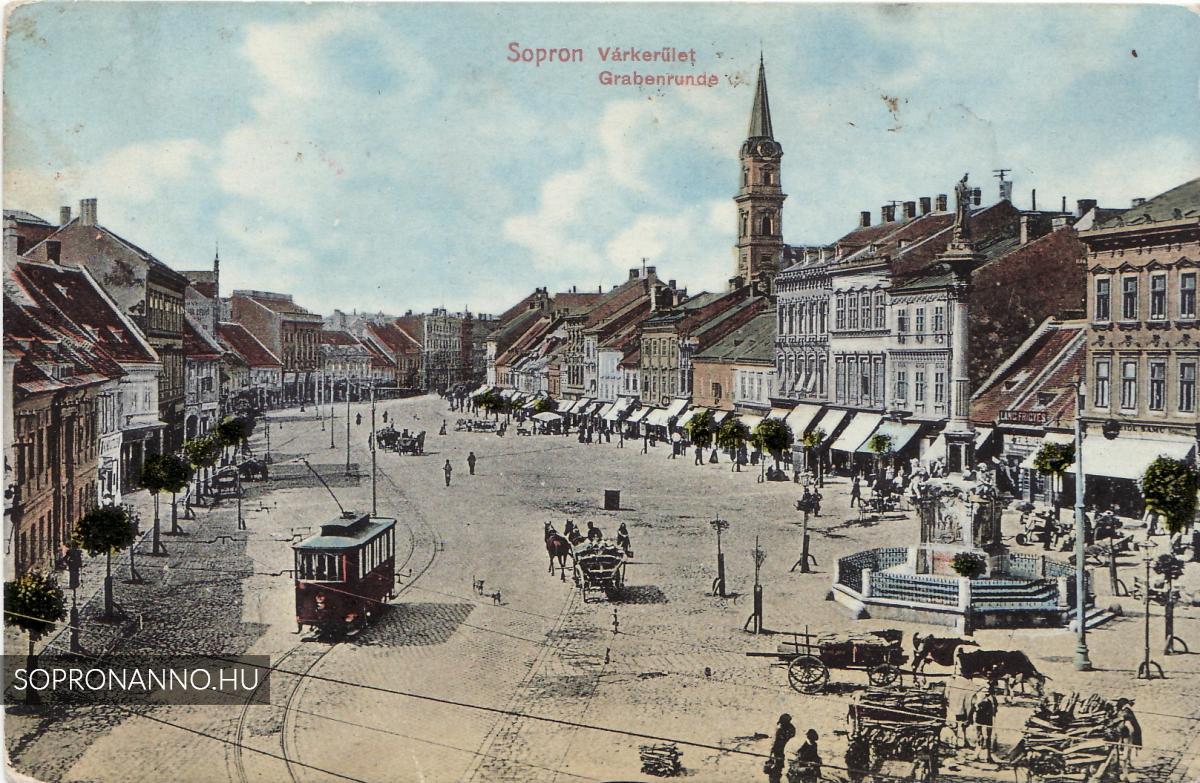 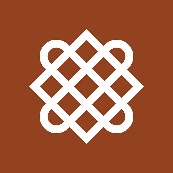 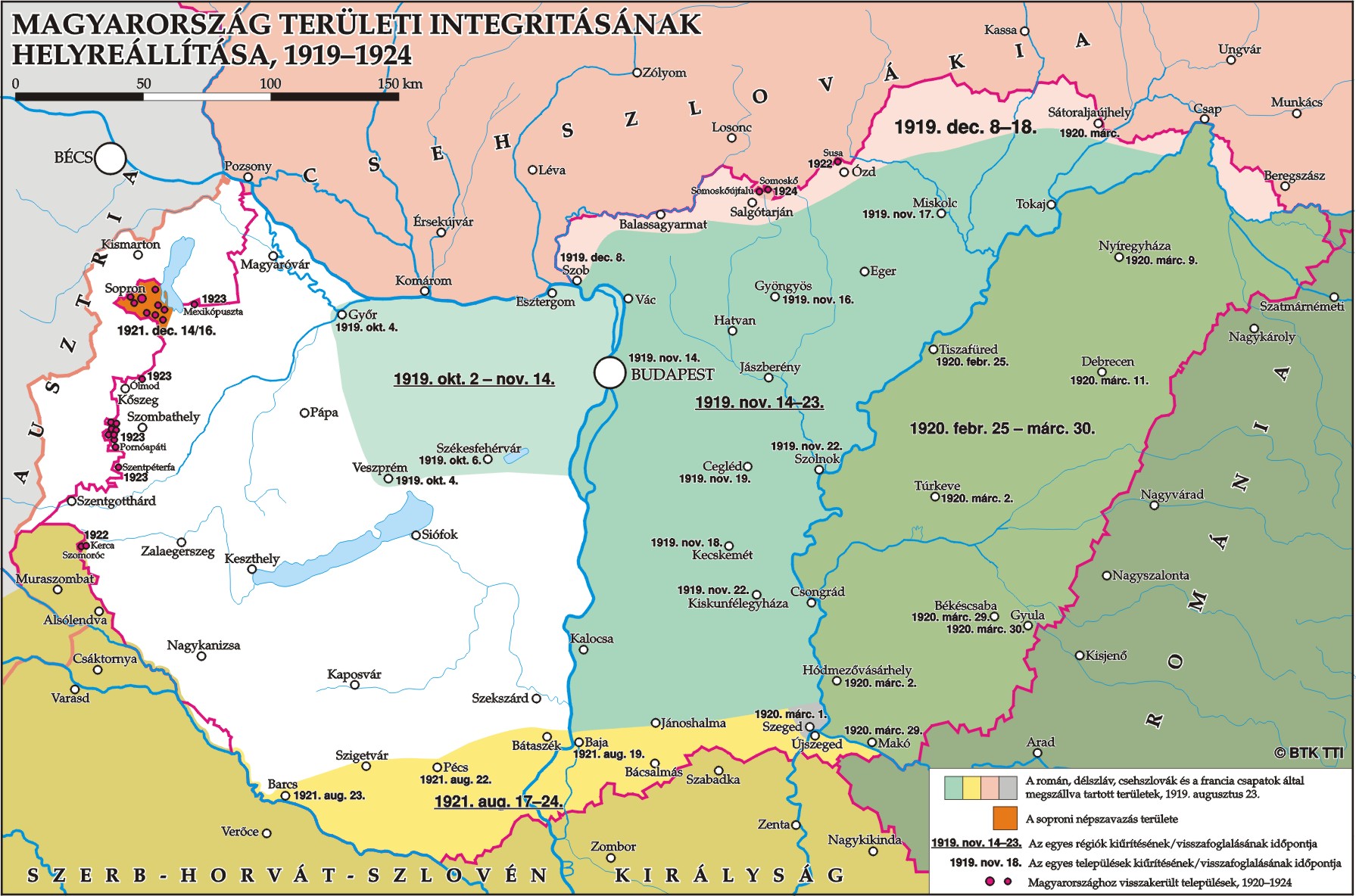 A leghűségesebb város
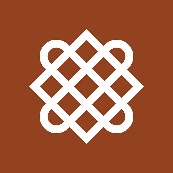 A nyugatmagyarországi felkelés
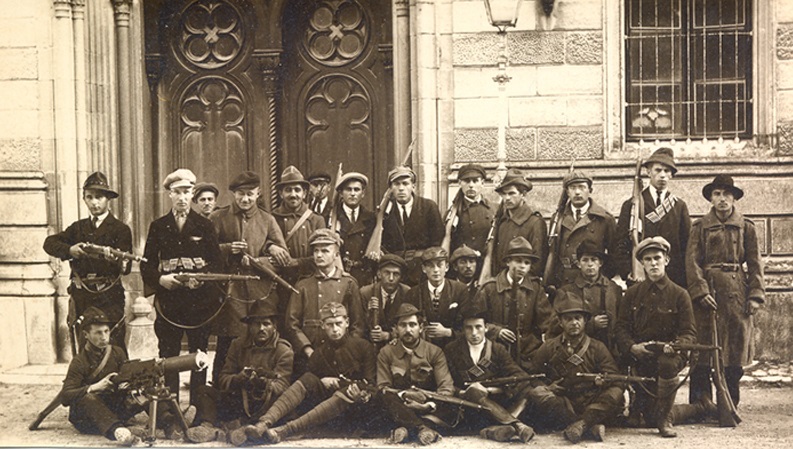 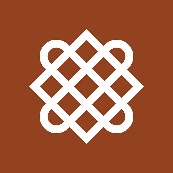 A népszavazás
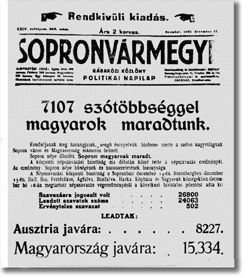 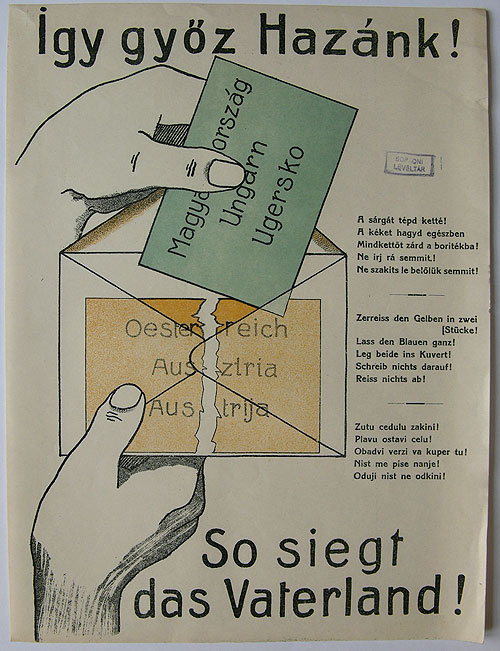 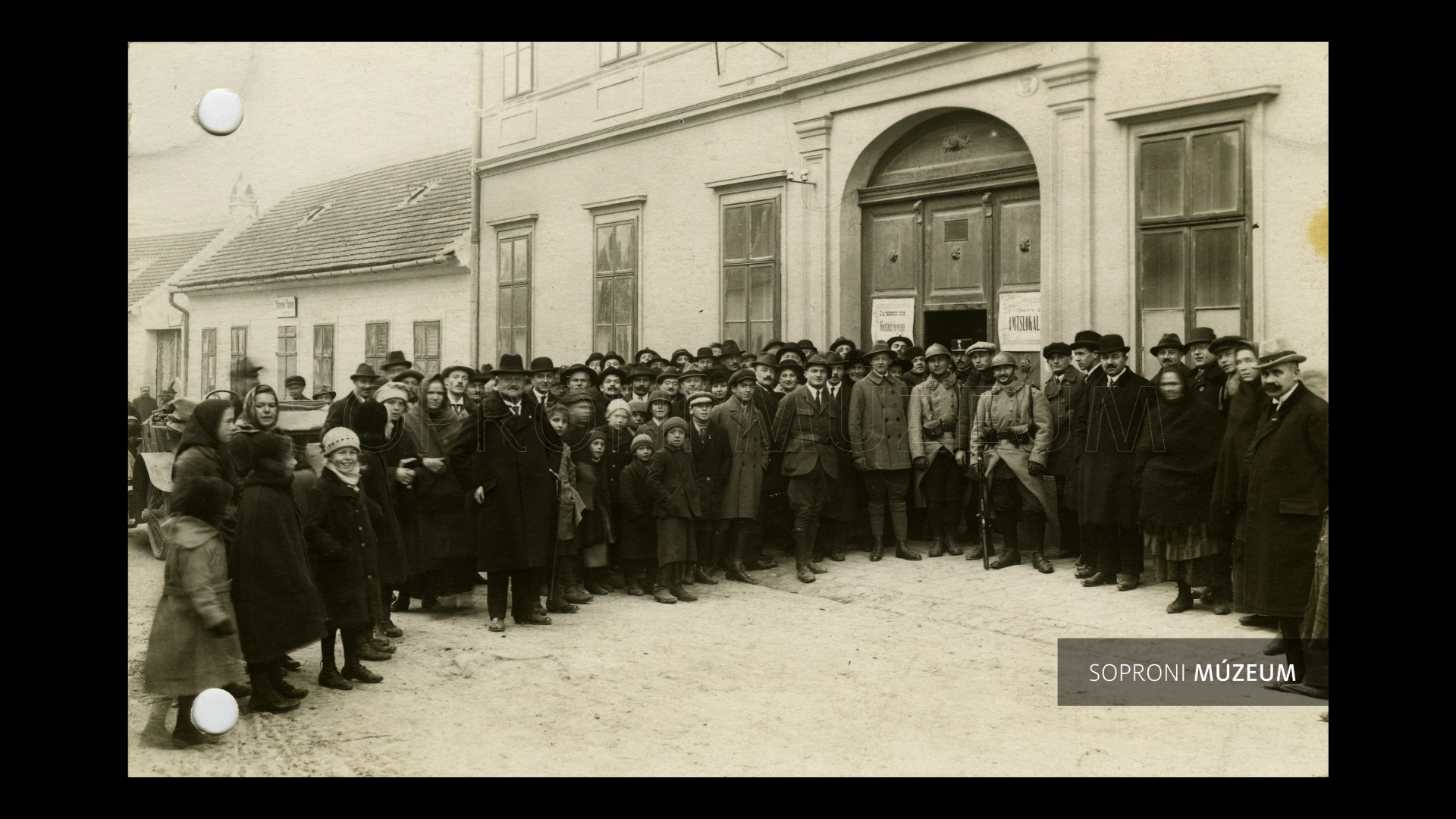 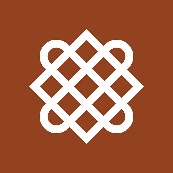 Sopronyi-Thurner Mihály szobra, a Hűségzászló és a Hűségkapu
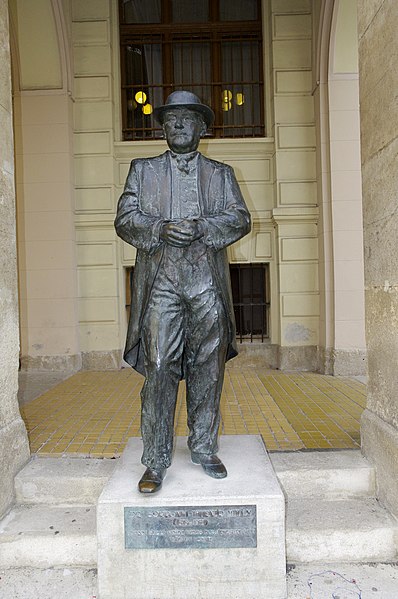 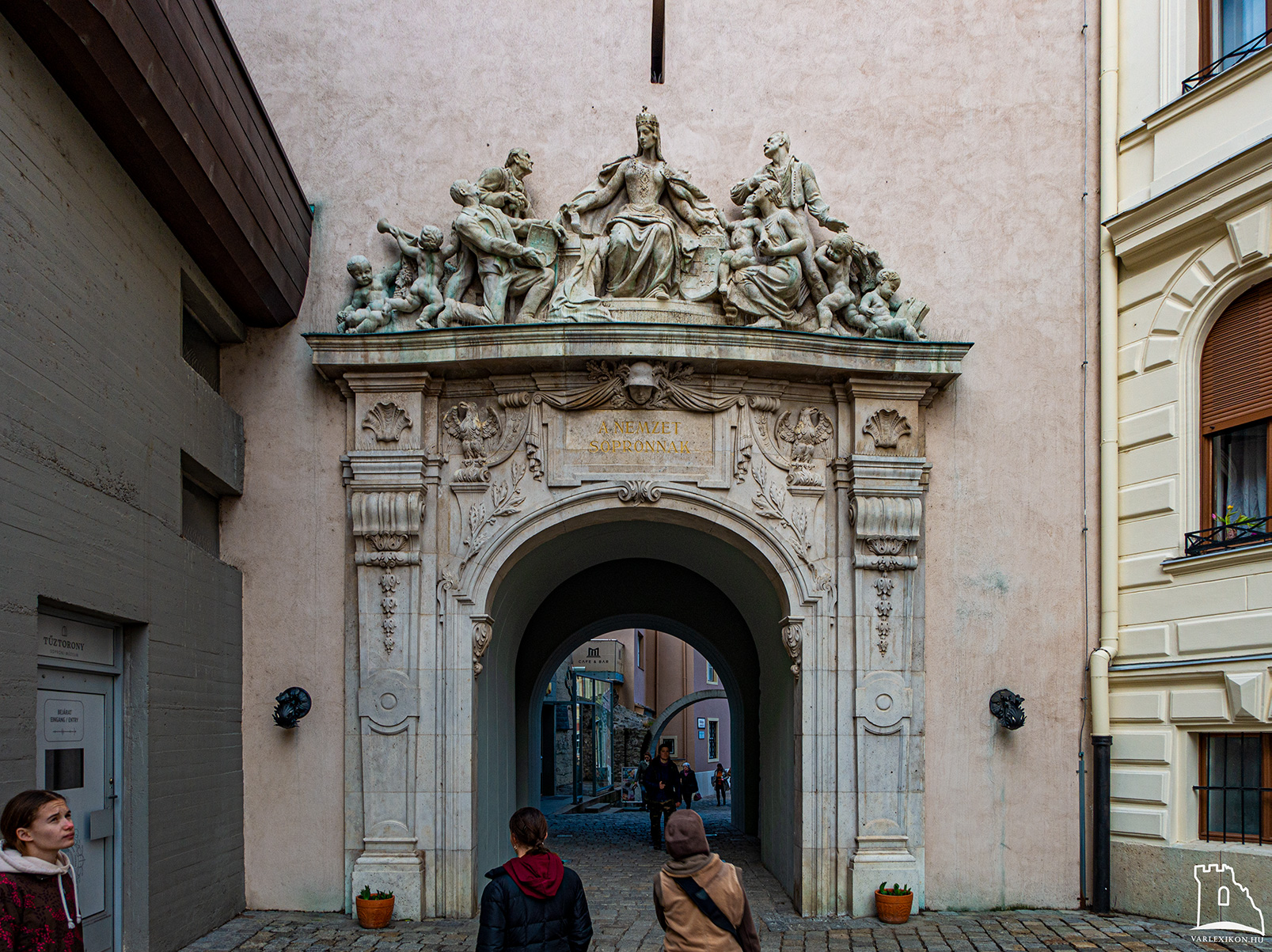 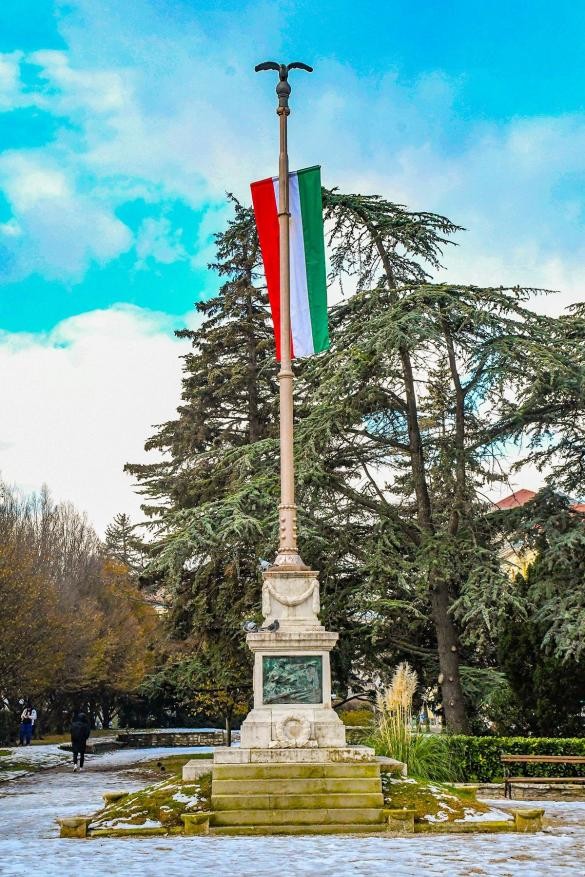 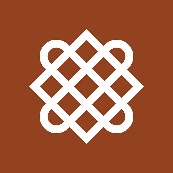 A diktatúrák kora
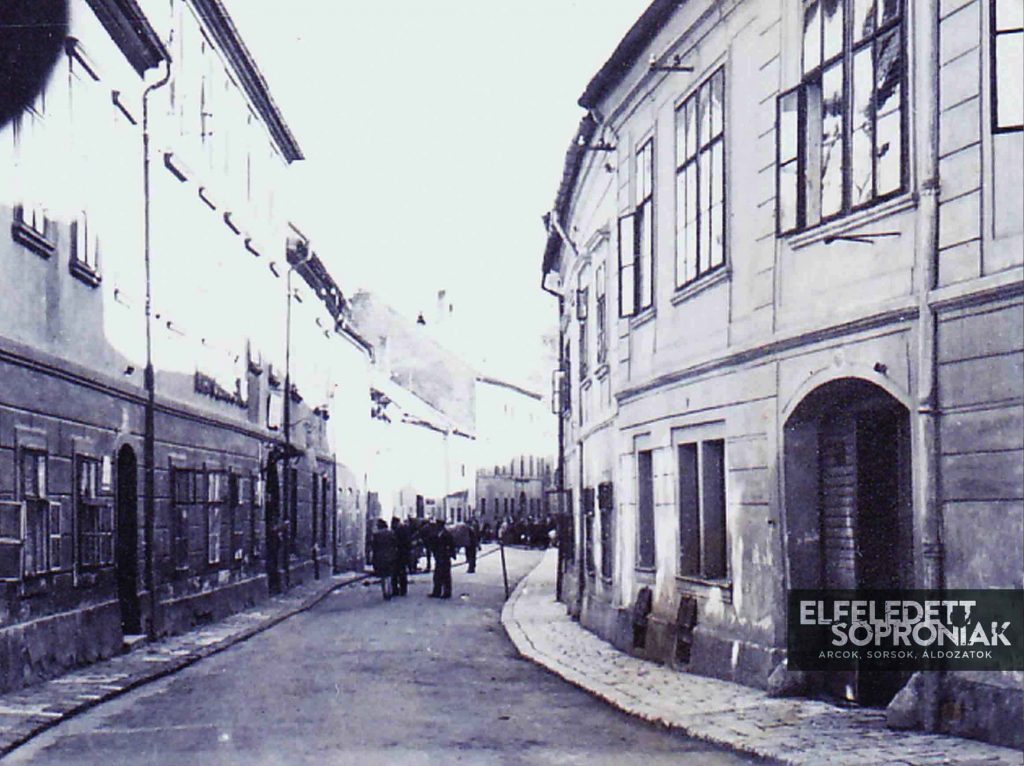 A kitelepített németek emlékműve
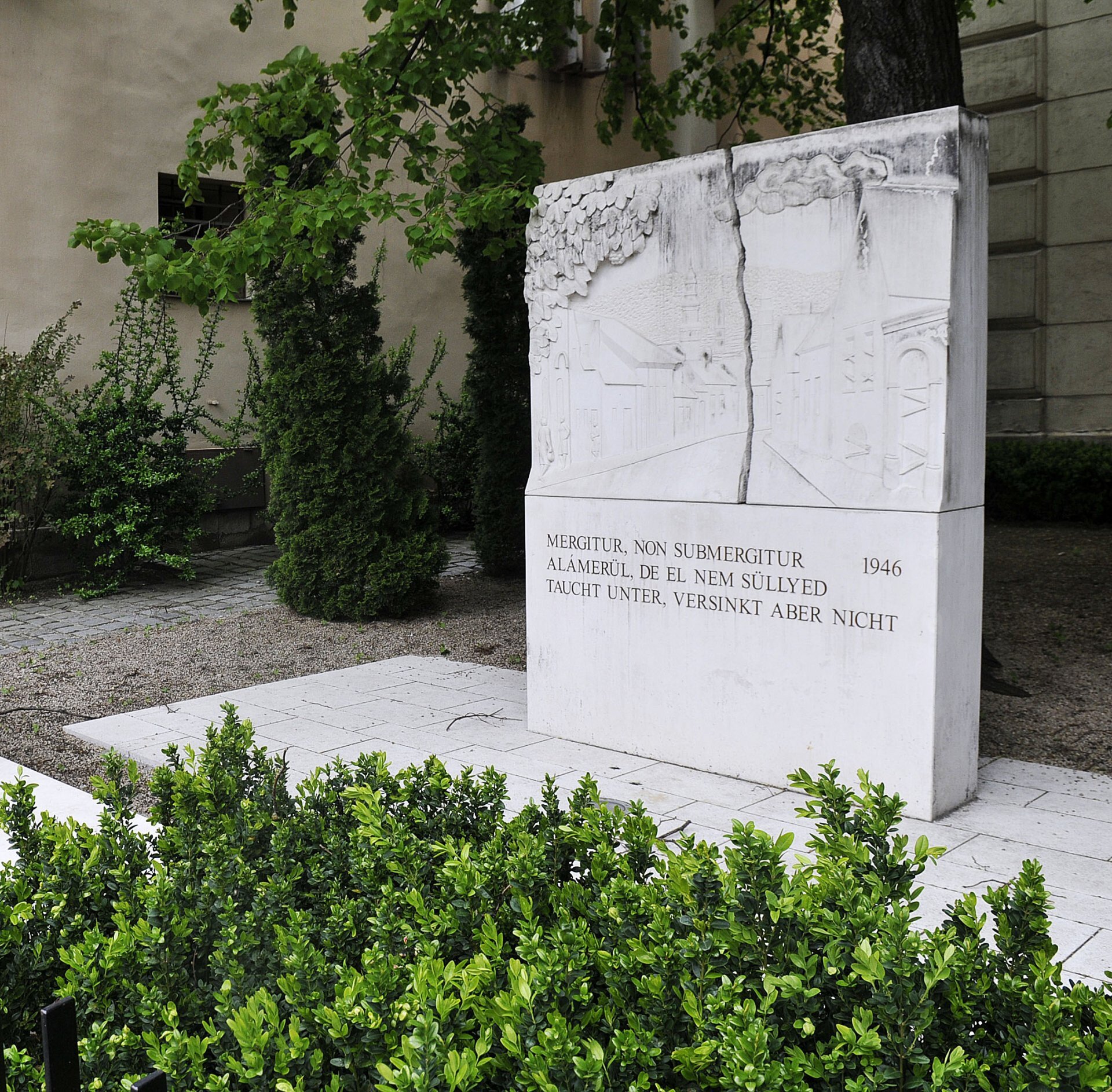 A gettó az Új utcában (1944)
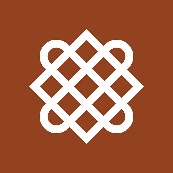 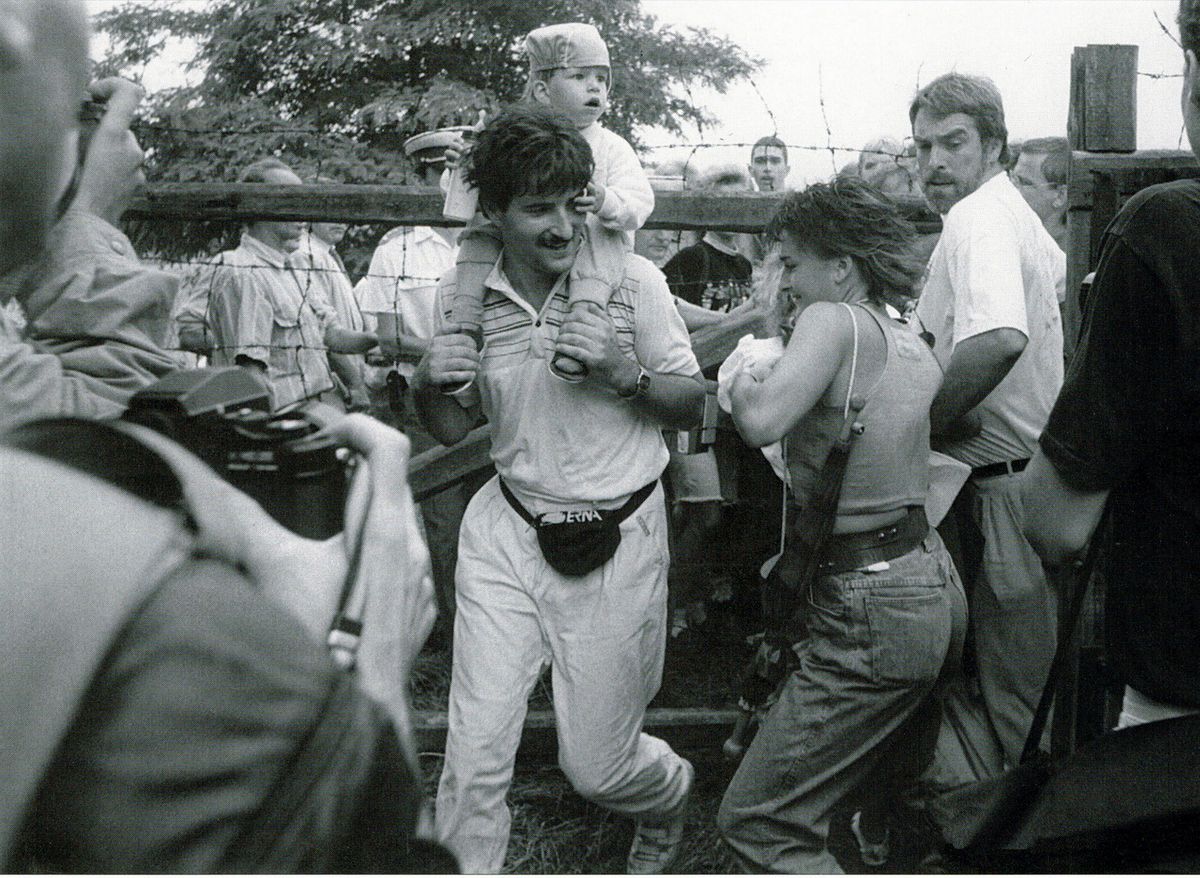 A Páneurópai 
piknik (1989)
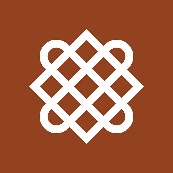 Feladatok Sopronban

Nyomkeresés
Képes krónika (kisfilm):	− Tűztorony
		− Kecske-templom
		− Eggenberg-palota
		− Evangélikus templom
		− Szentháromság- szobor
Tudáspróba
Drámajáték:	− királykoronázás (1625)
	− evangélikus istentisztelet (1674)
	− nyugatmagyarországi felkelés (1921)
	− népszavazás (1921)
	− Páneurópai piknik (1989)
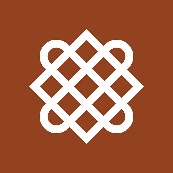 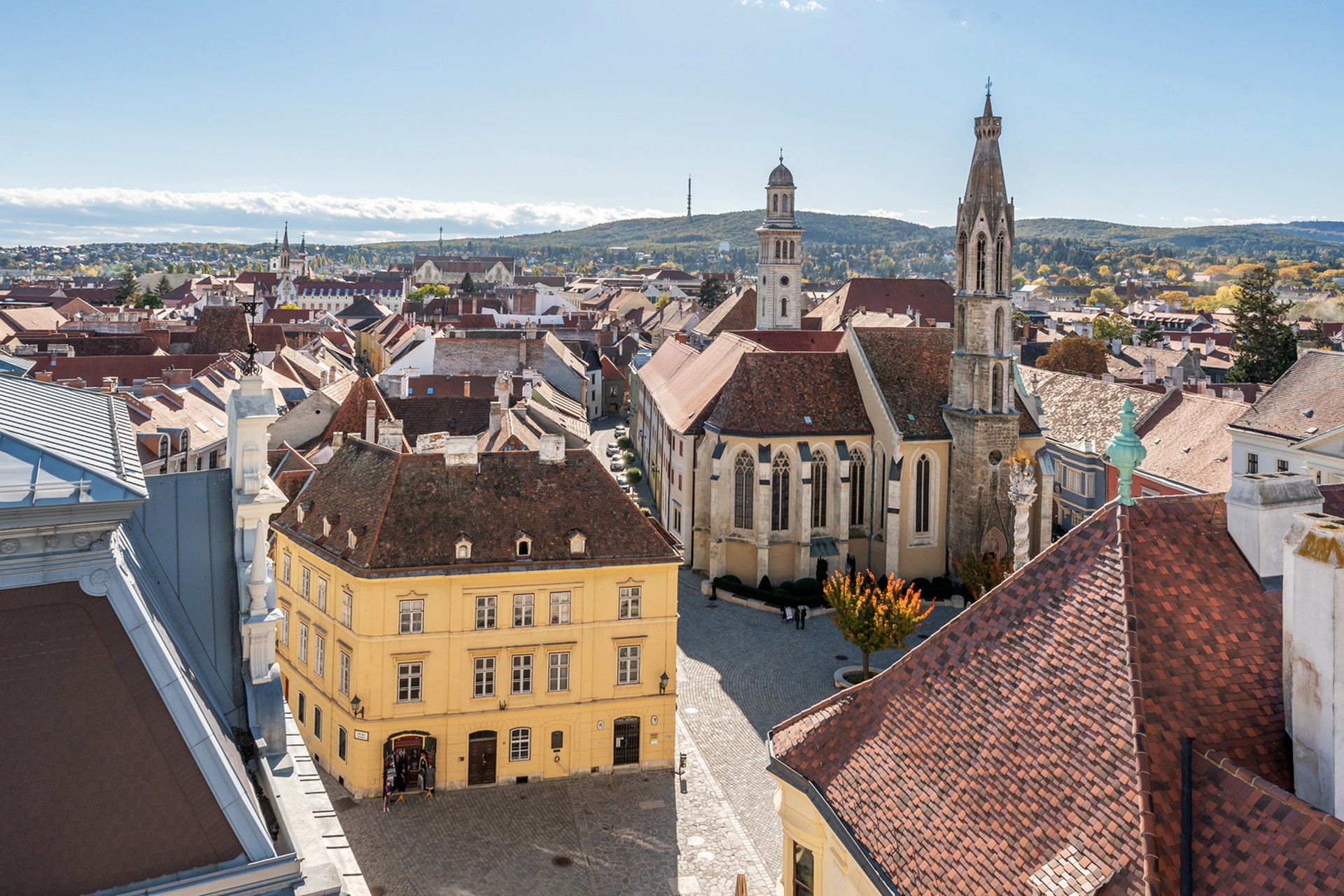 Találkozunk Sopronban!